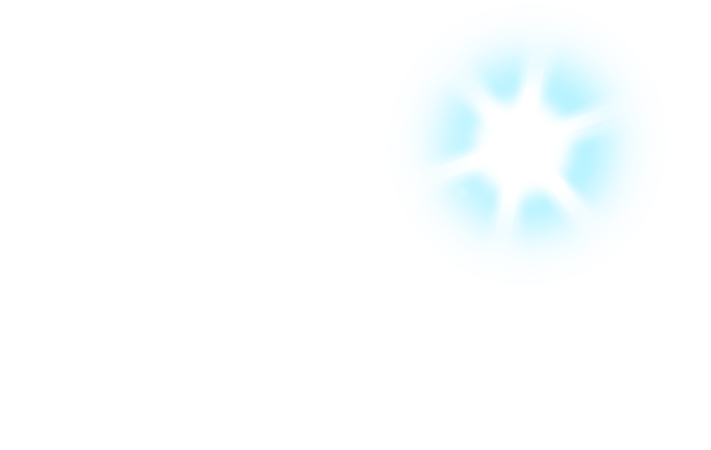 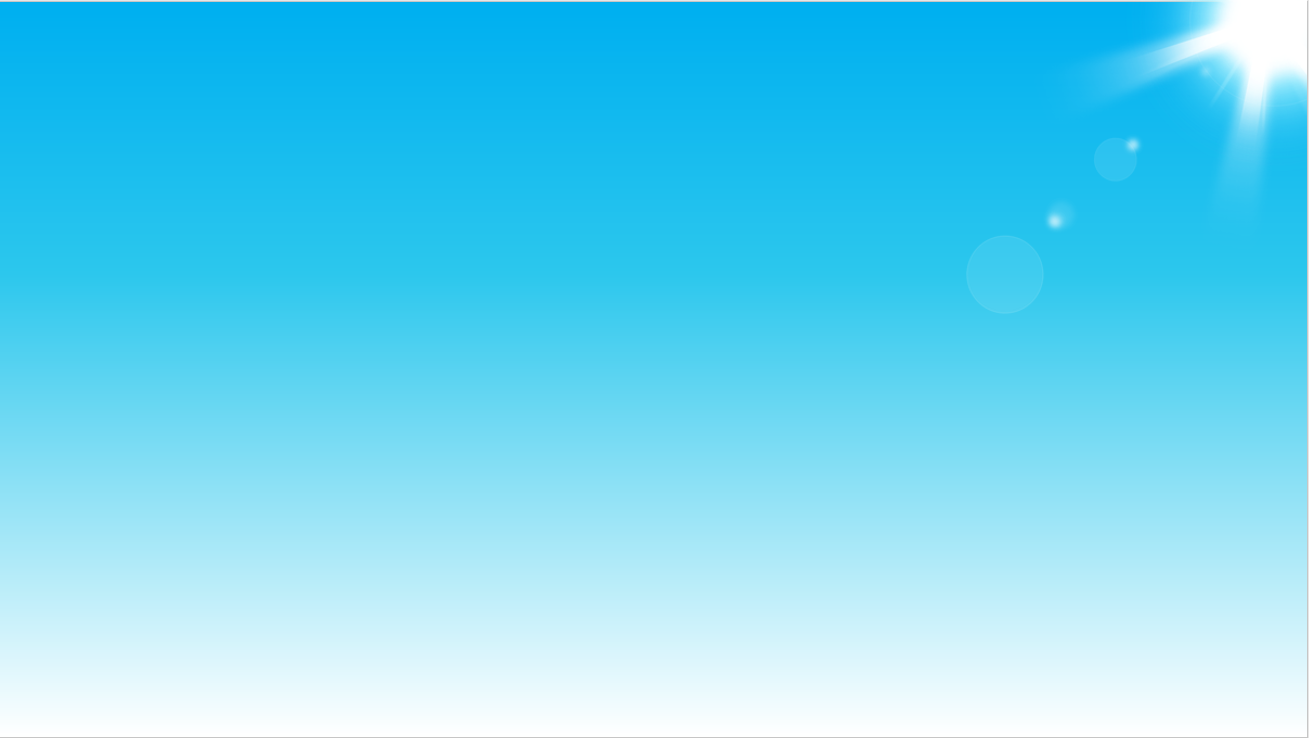 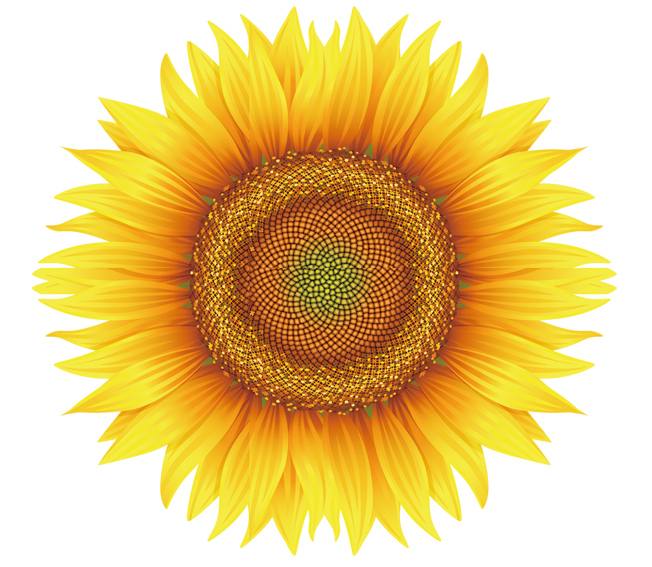 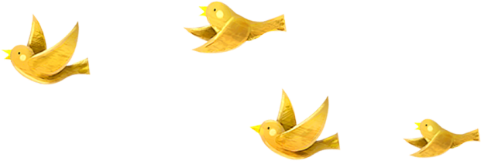 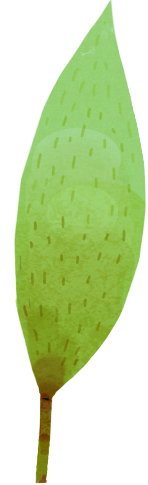 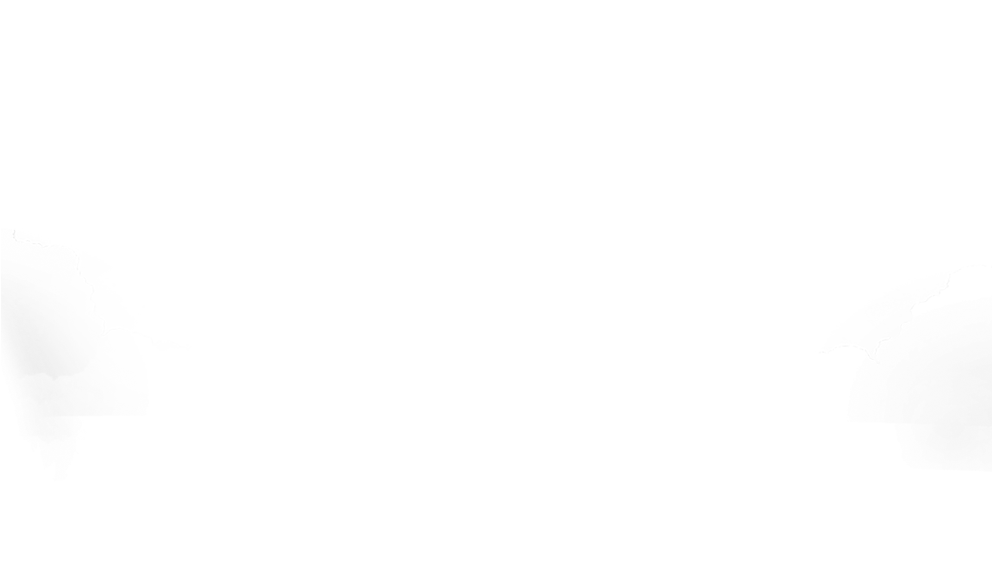 TRƯỜNG TIỂU HỌC PHÚC LỢI
TOÁN 1
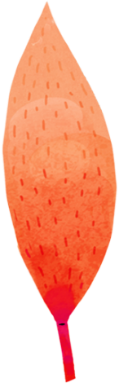 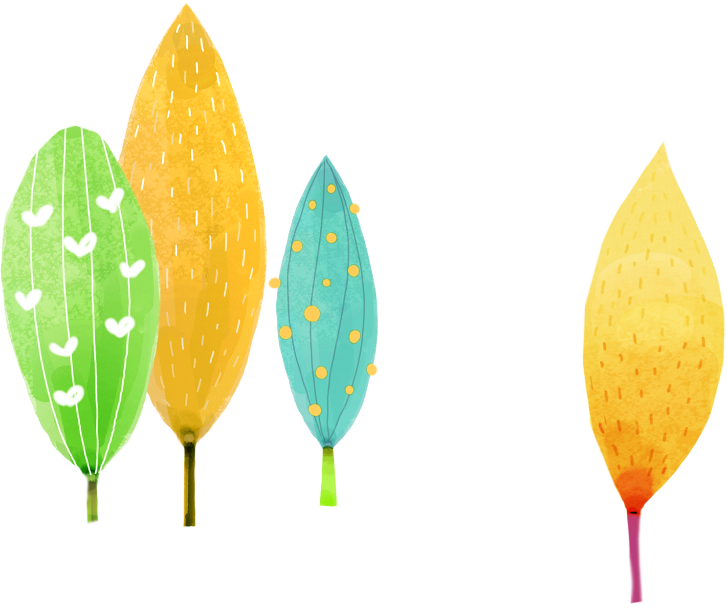 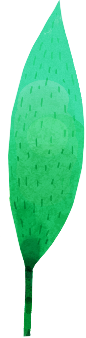 Bài 1: Các số 0, 1, 2, 3, 4, 5  
(Tiết 3 - Trang 12,13)
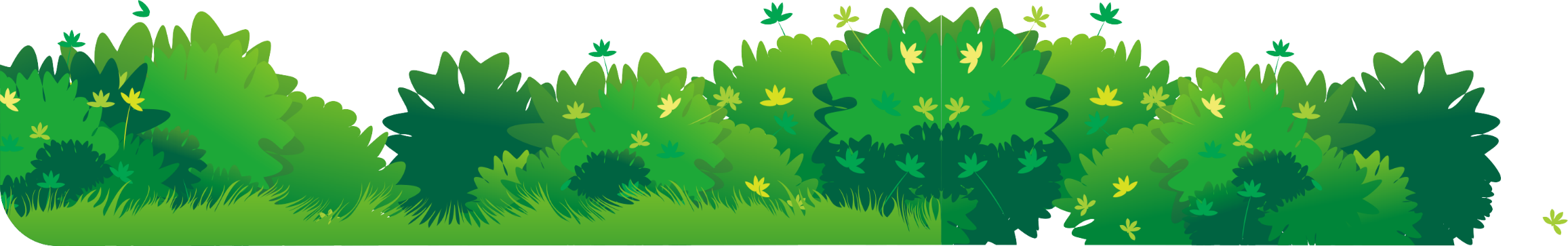 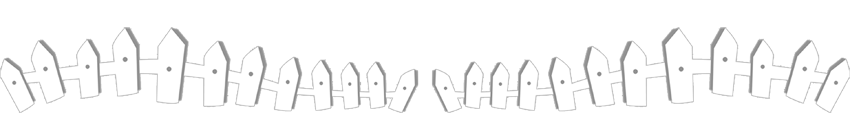 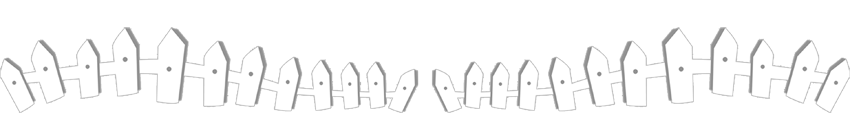 [Speaker Notes: 更多模板请关注：https://haosc.taobao.com]
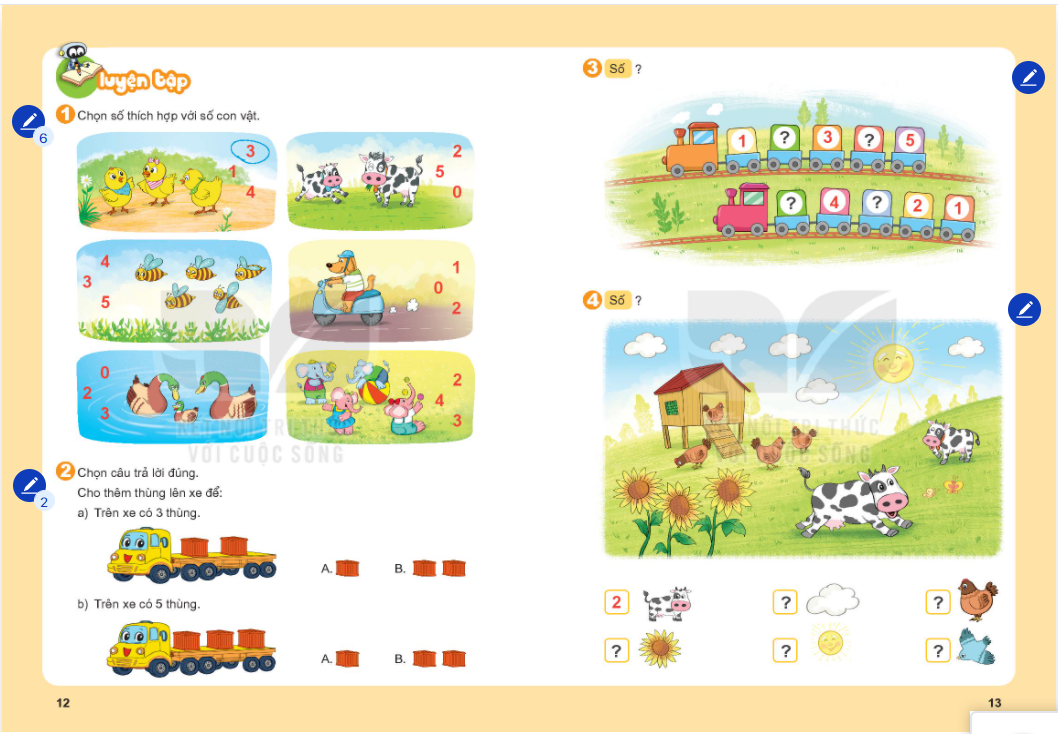 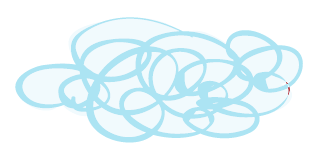 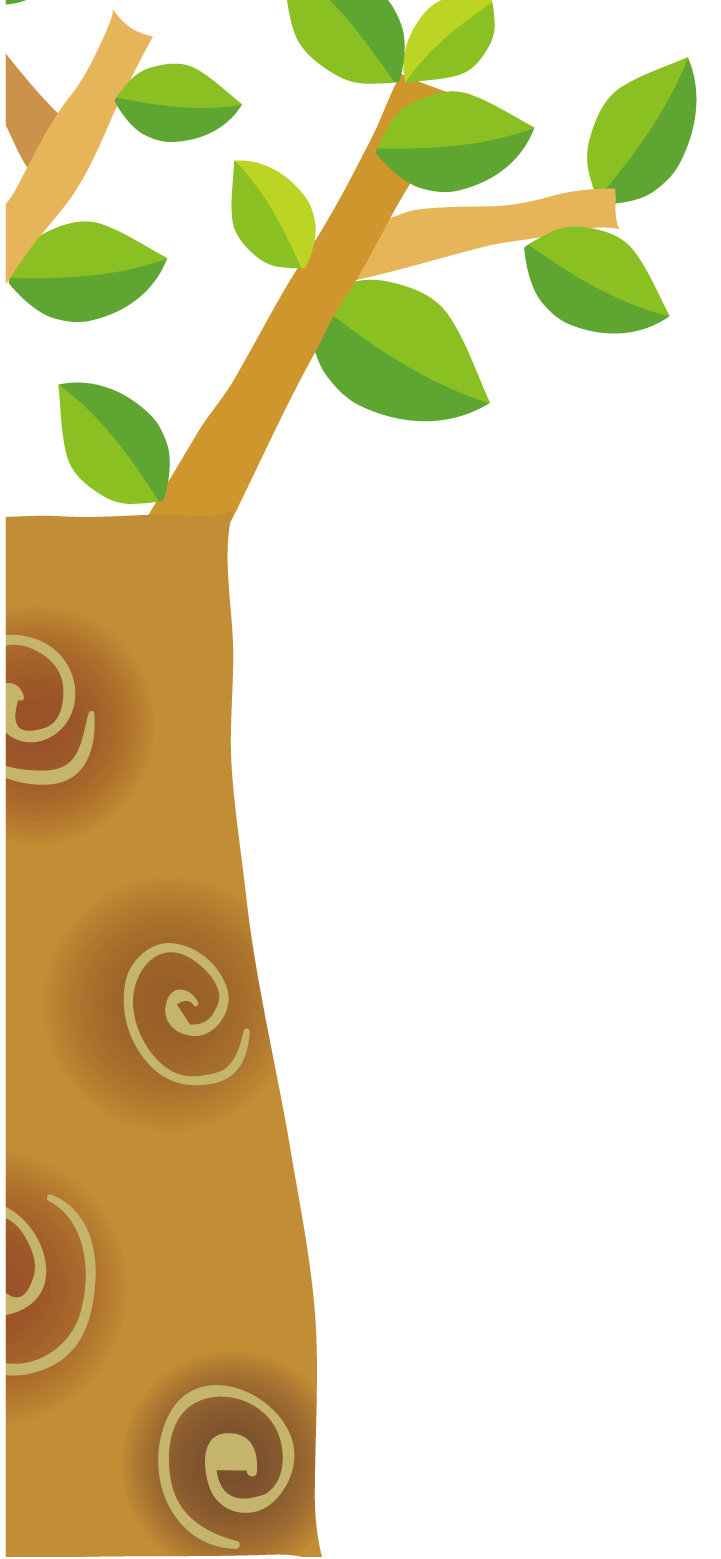 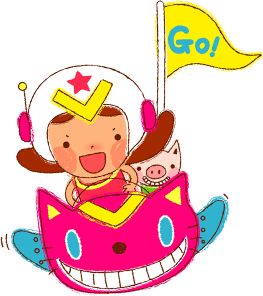 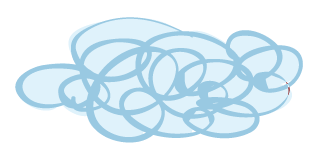 YÊU CẦU CẦN ĐẠT
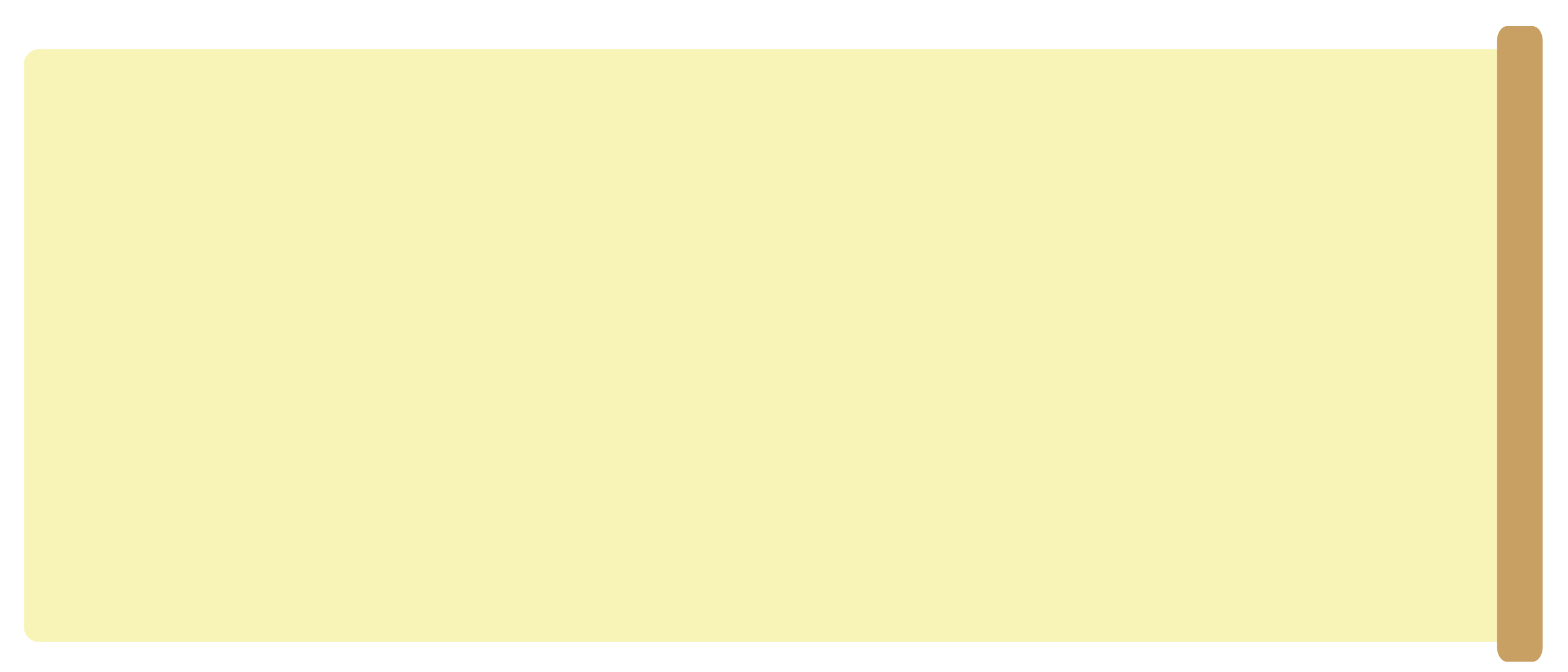 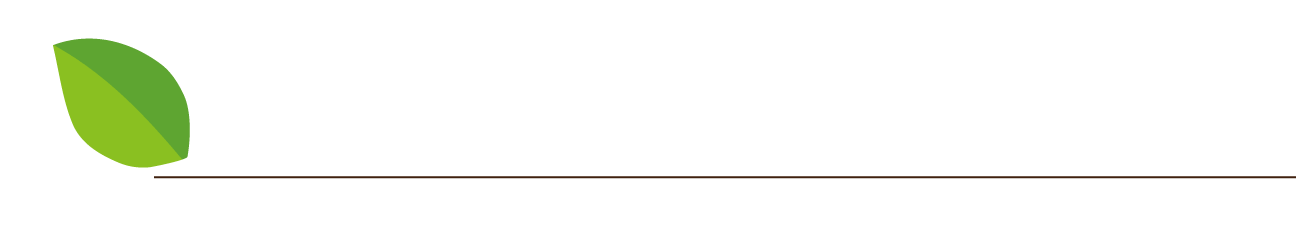 Nhận biết được các nhóm có 0, 1, 2, 3, 4, 5 đồ vật
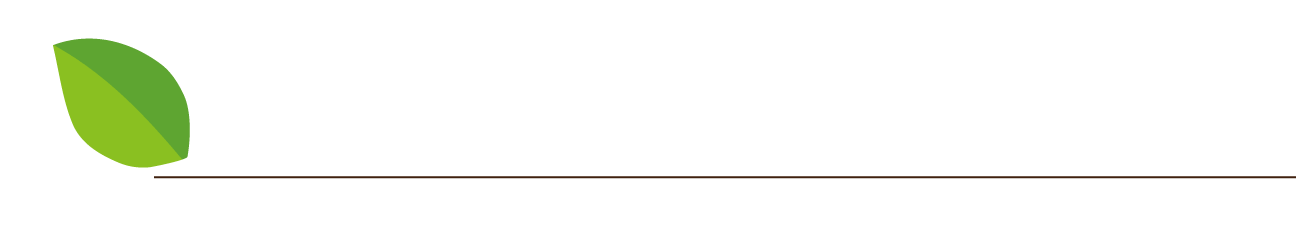 Lập được các nhóm có số lượng là 0, 1, 2, 3, 4, 5
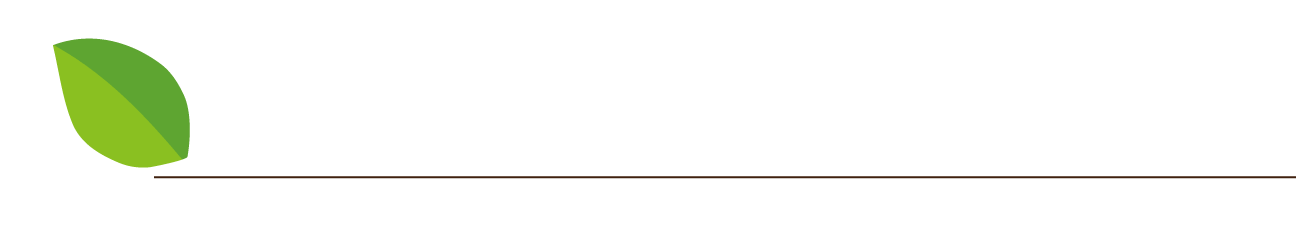 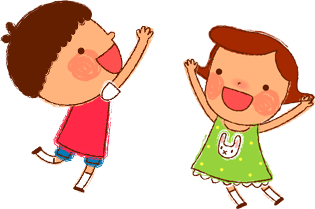 Thứ tự của số trong dãy số
KHỞI ĐỘNG
Trò chơi: “Dọn phòng sạch sẽ”
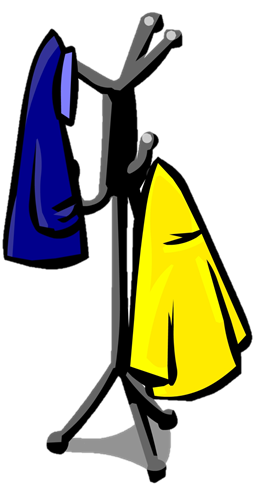 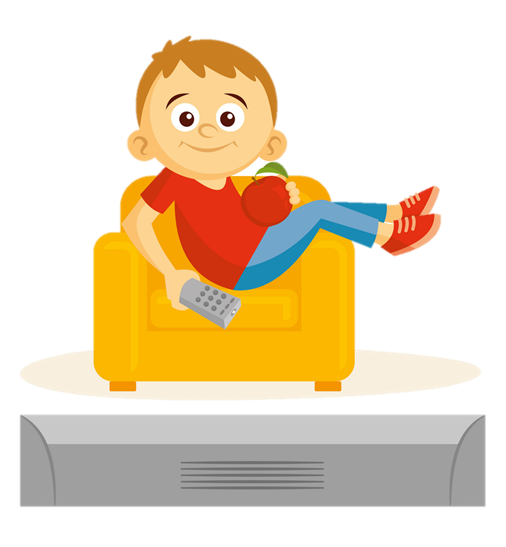 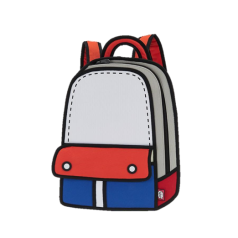 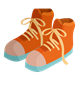 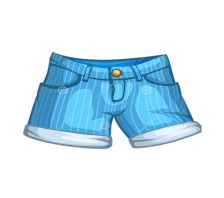 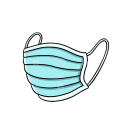 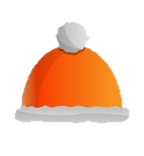 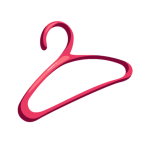 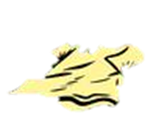 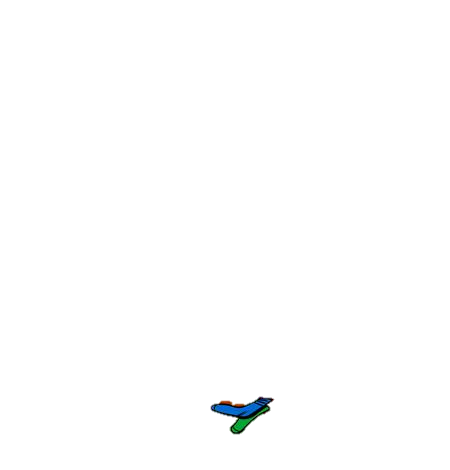 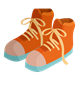 Có mấy củ cà rốt ?
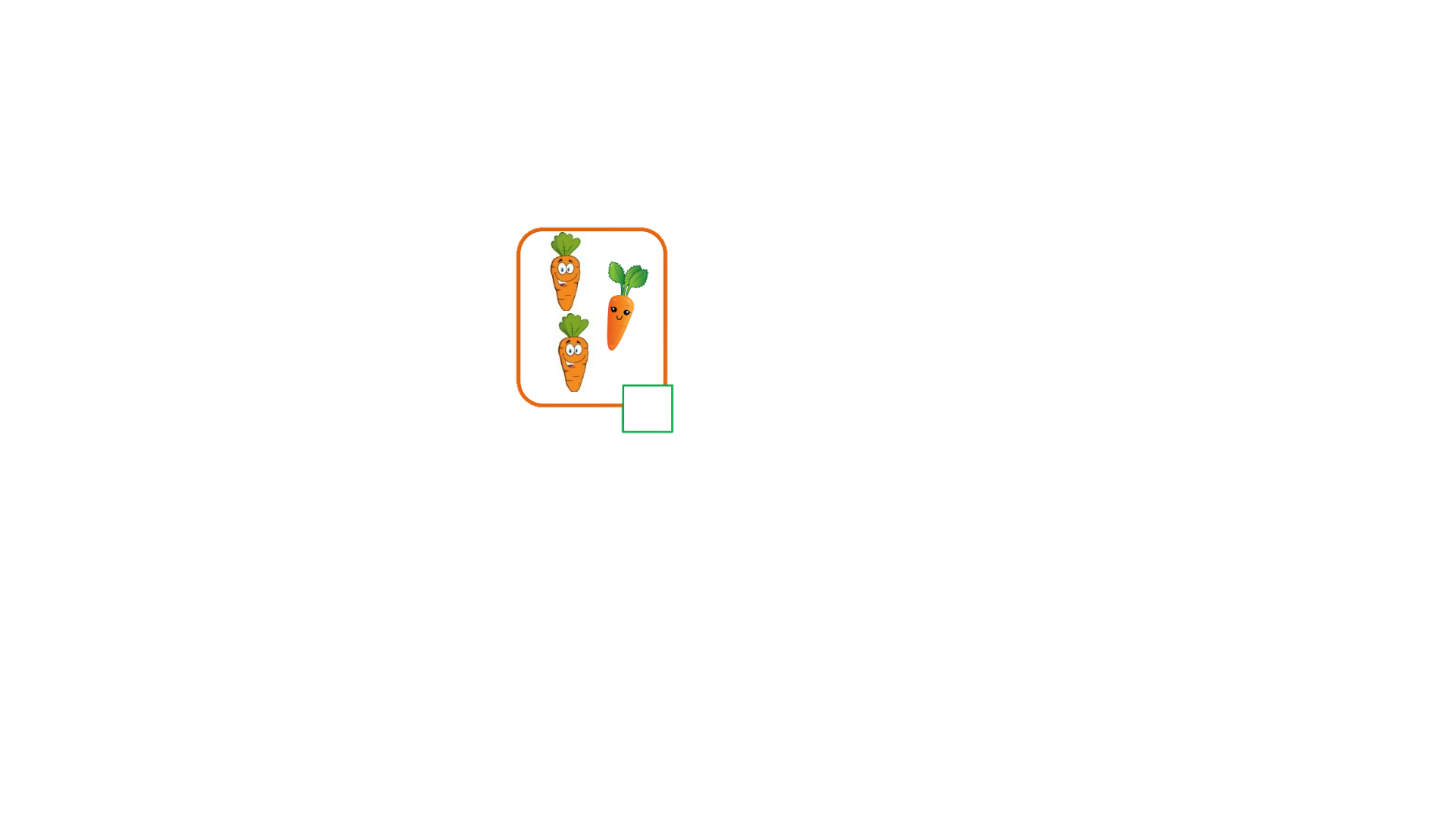 3
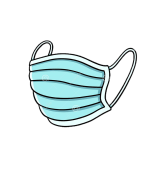 Có mấy chú mèo ?
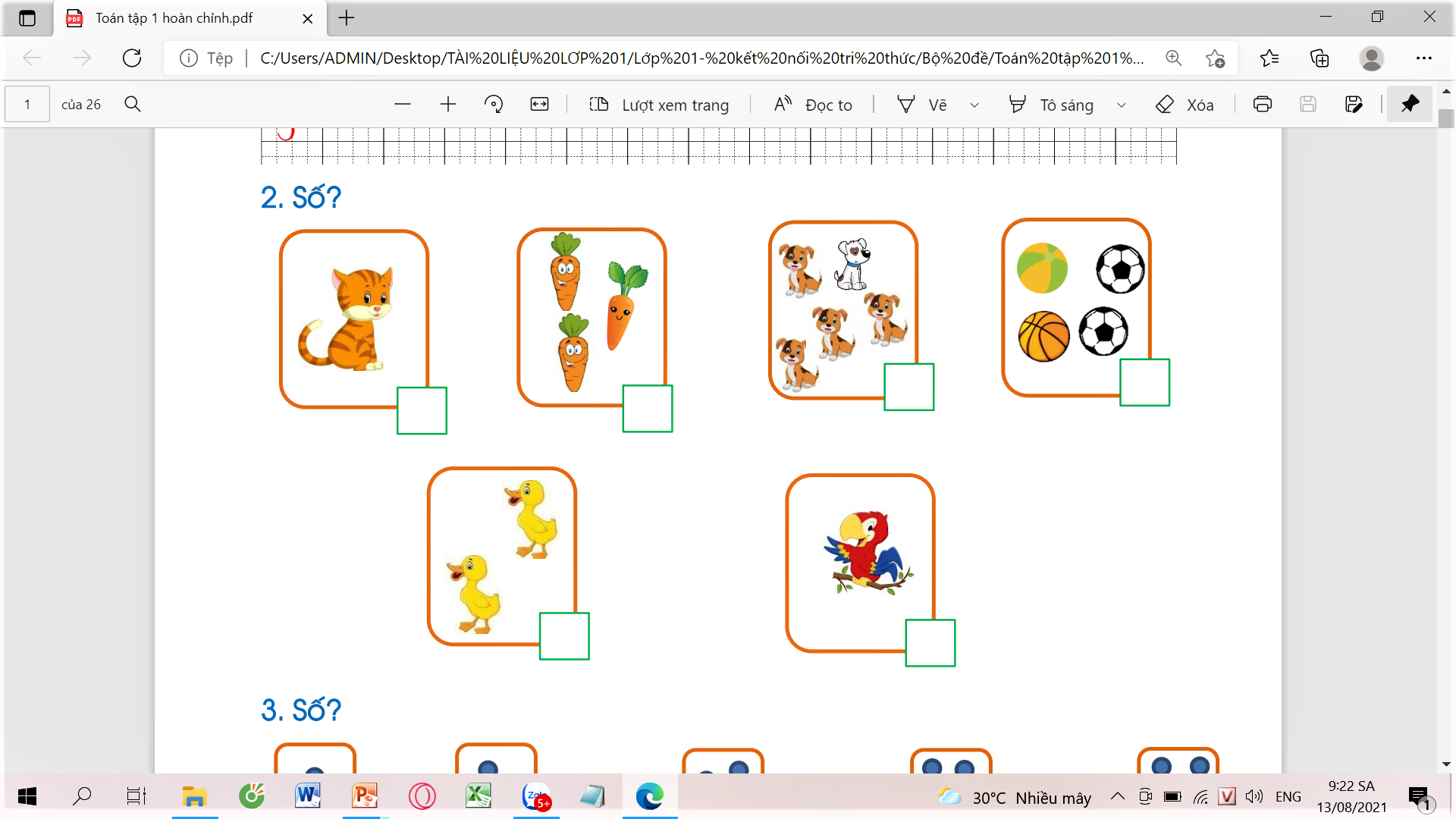 1
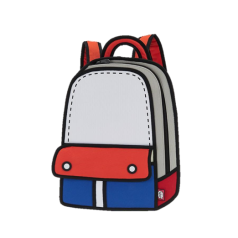 Có mấy quả bóng ?
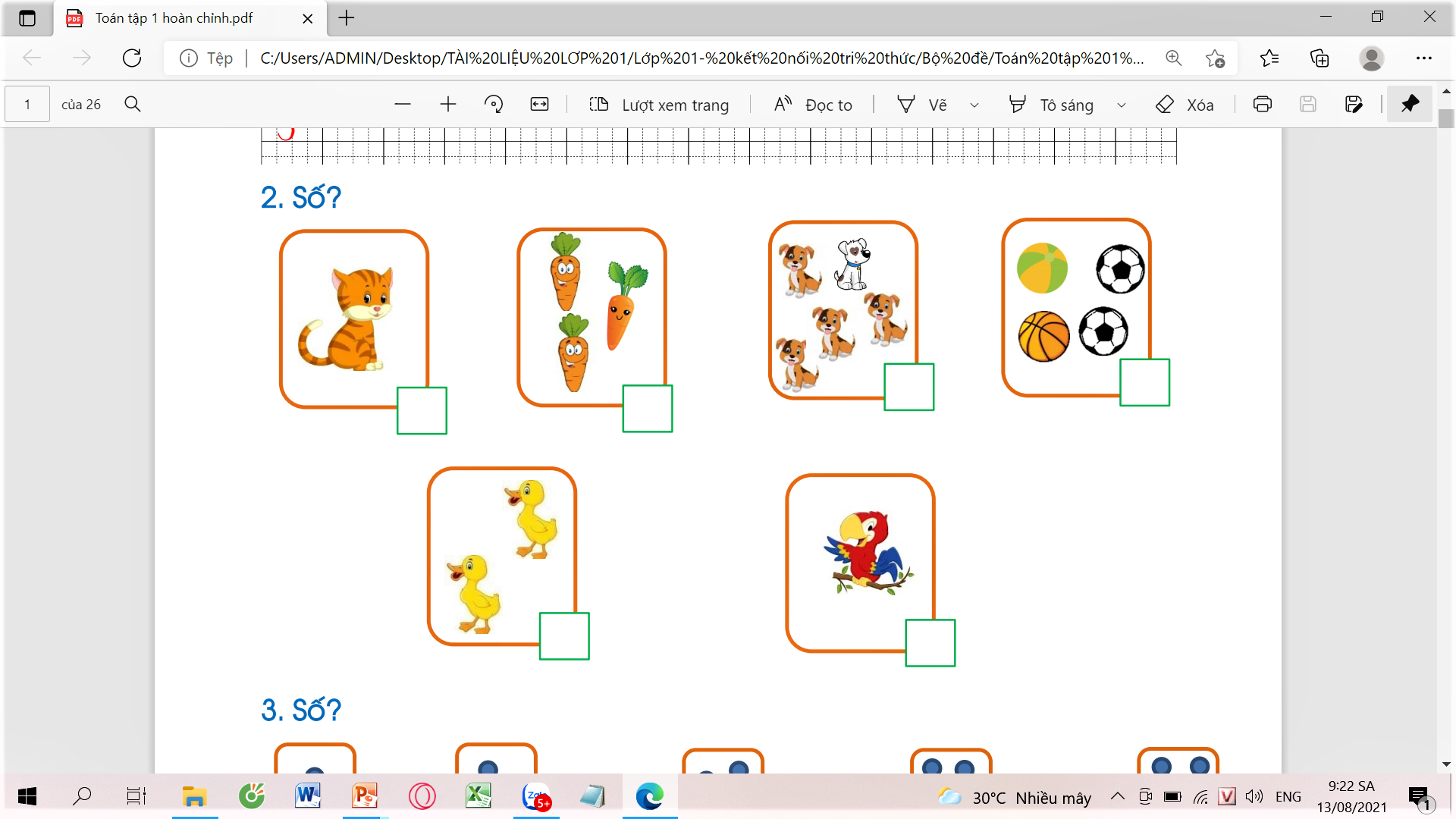 4
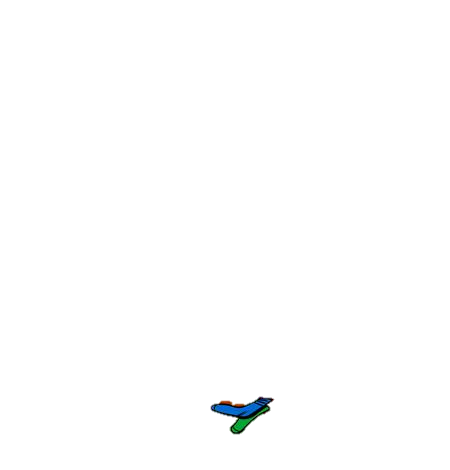 Có mấy con vịt màu đỏ ?
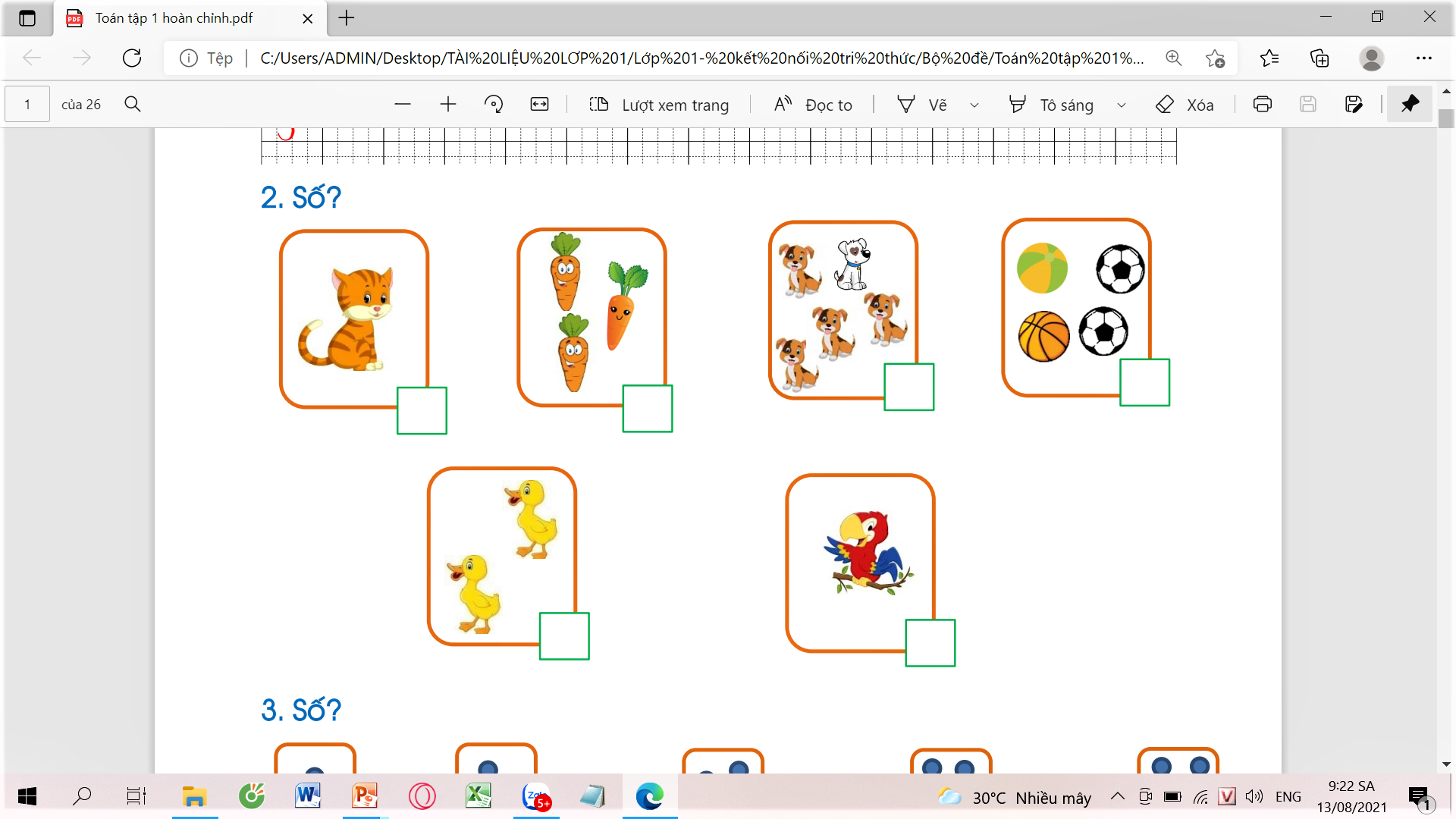 0
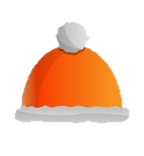 Có mấy chú chó màu cam?
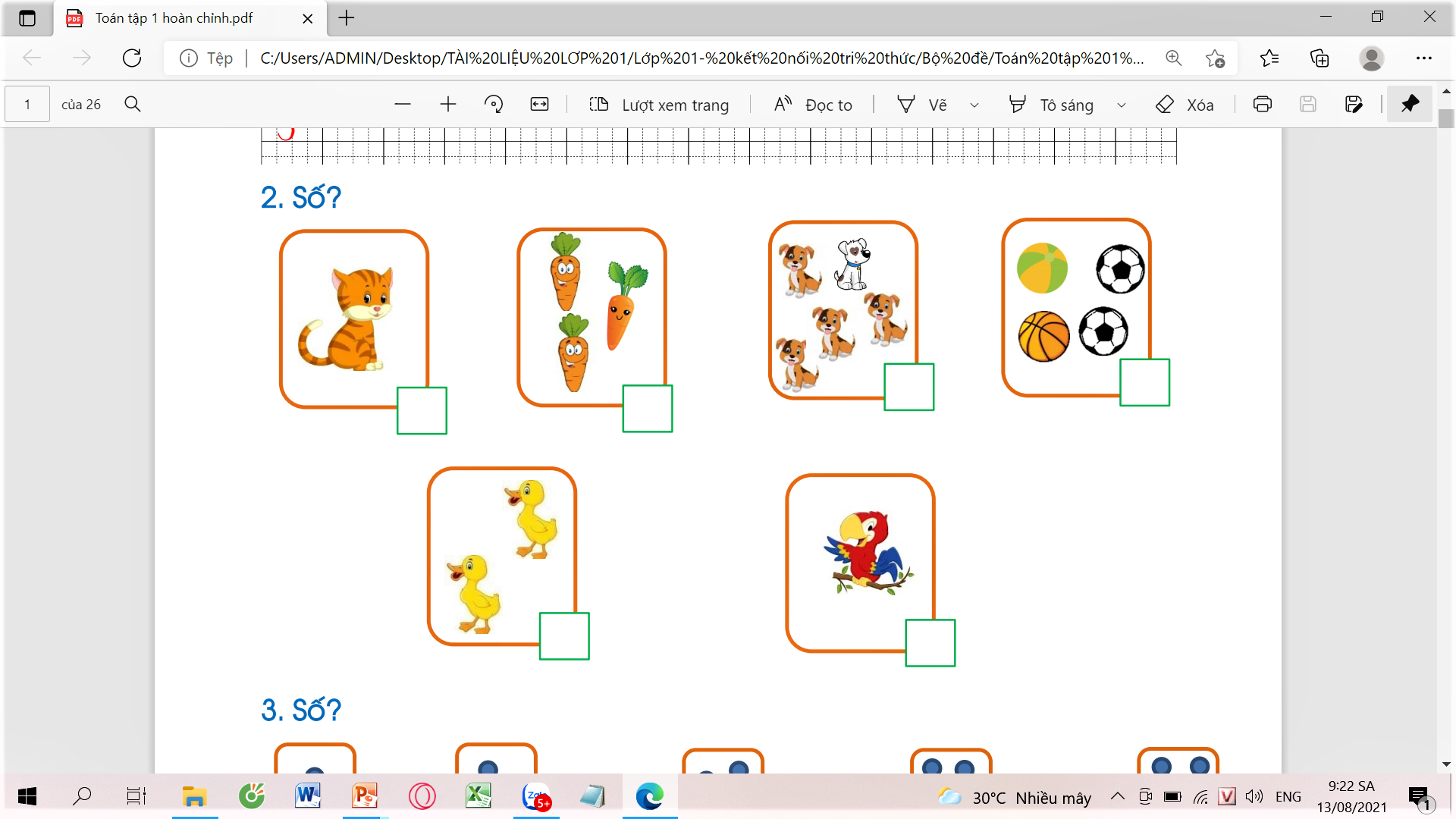 4
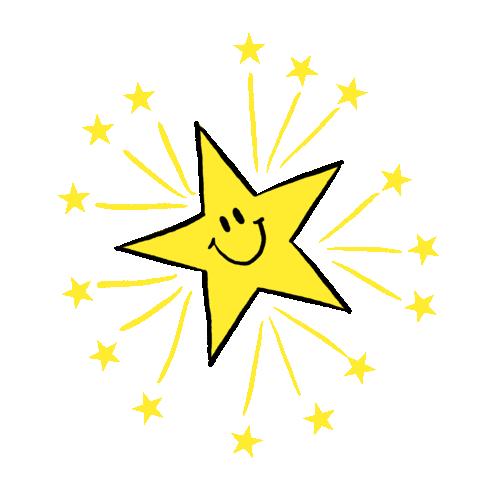 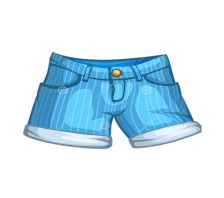 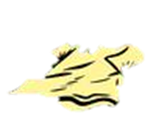 Có mấy chú vịt ?
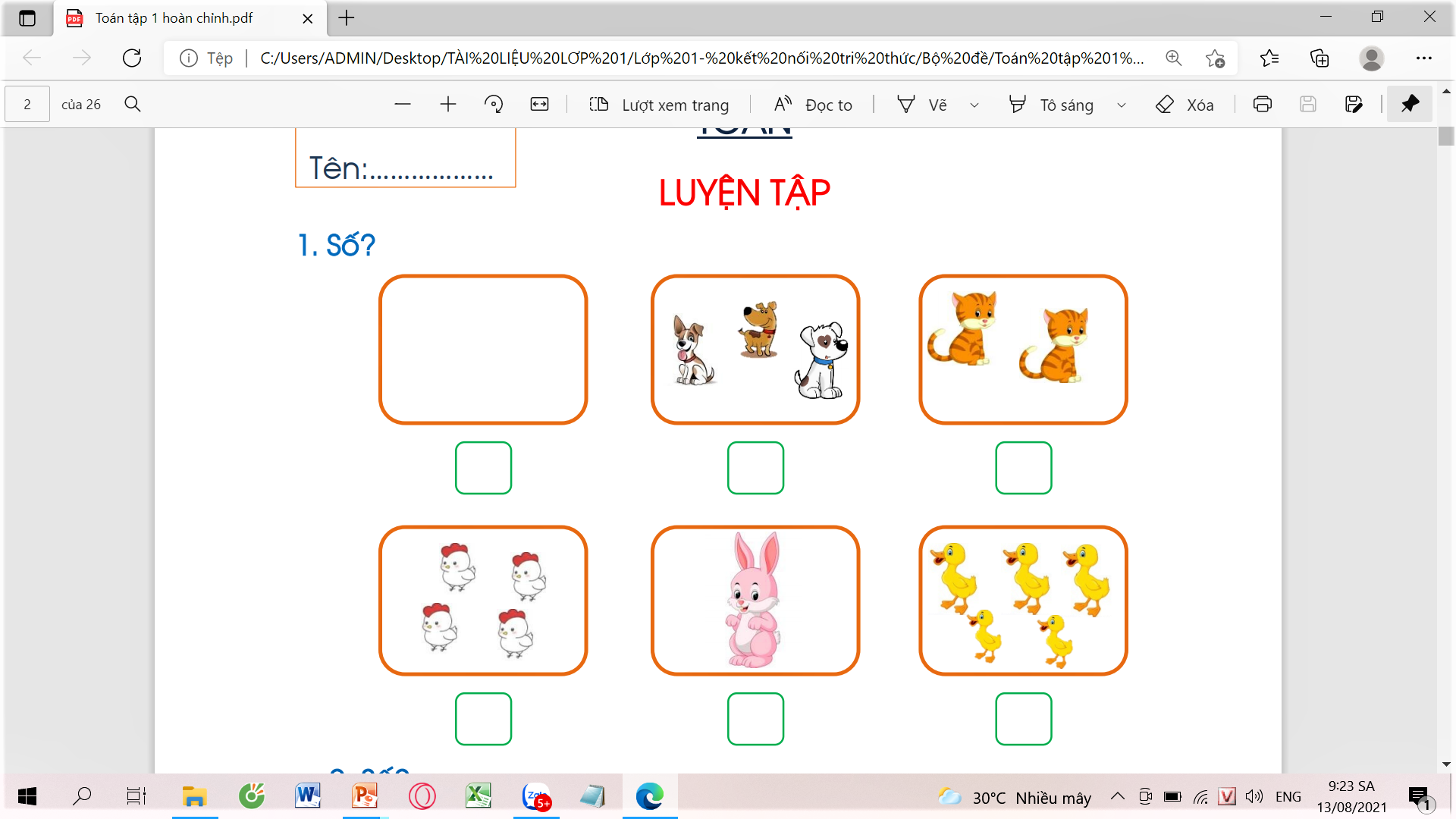 5
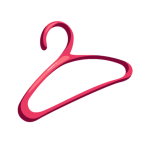 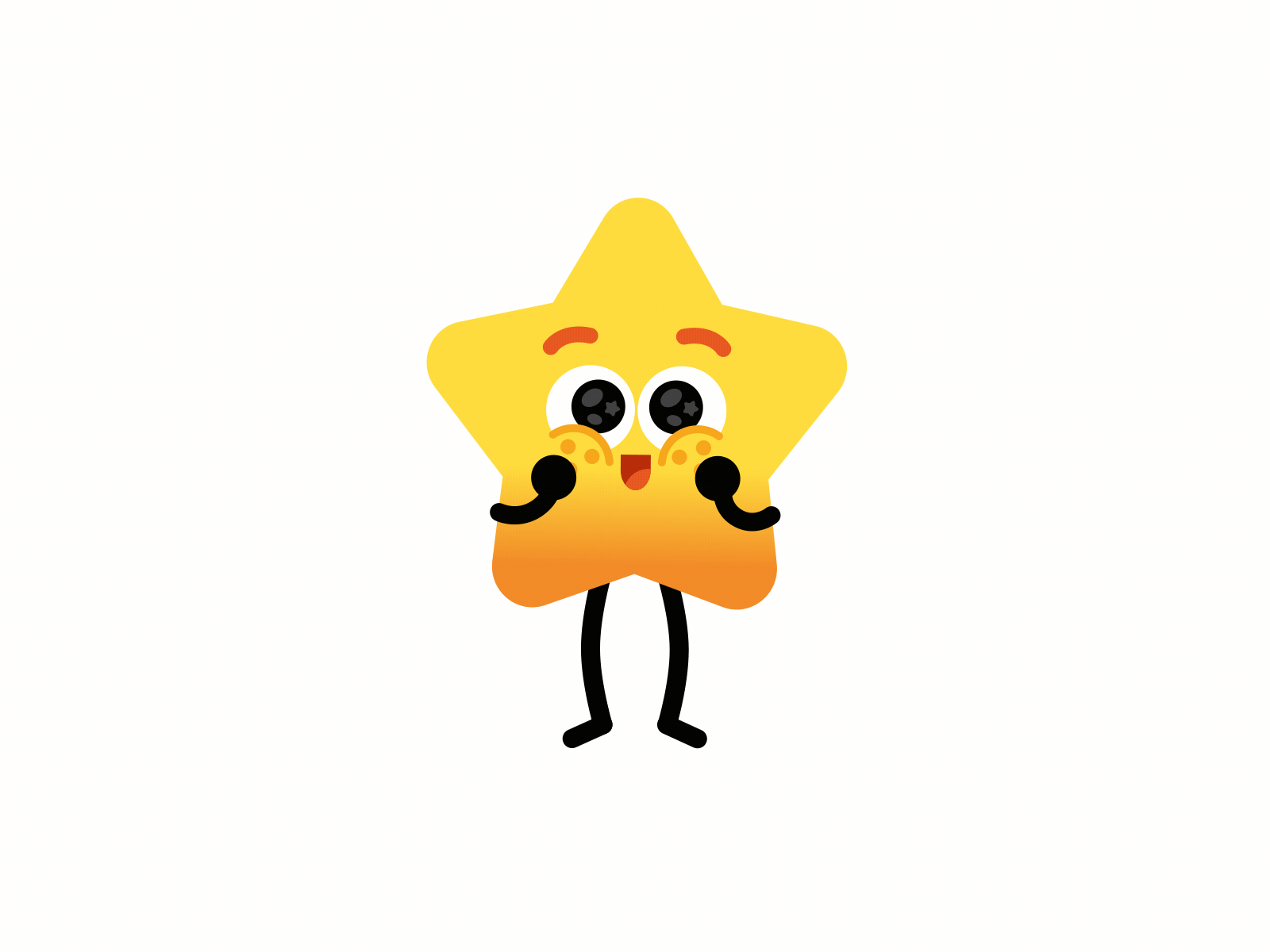 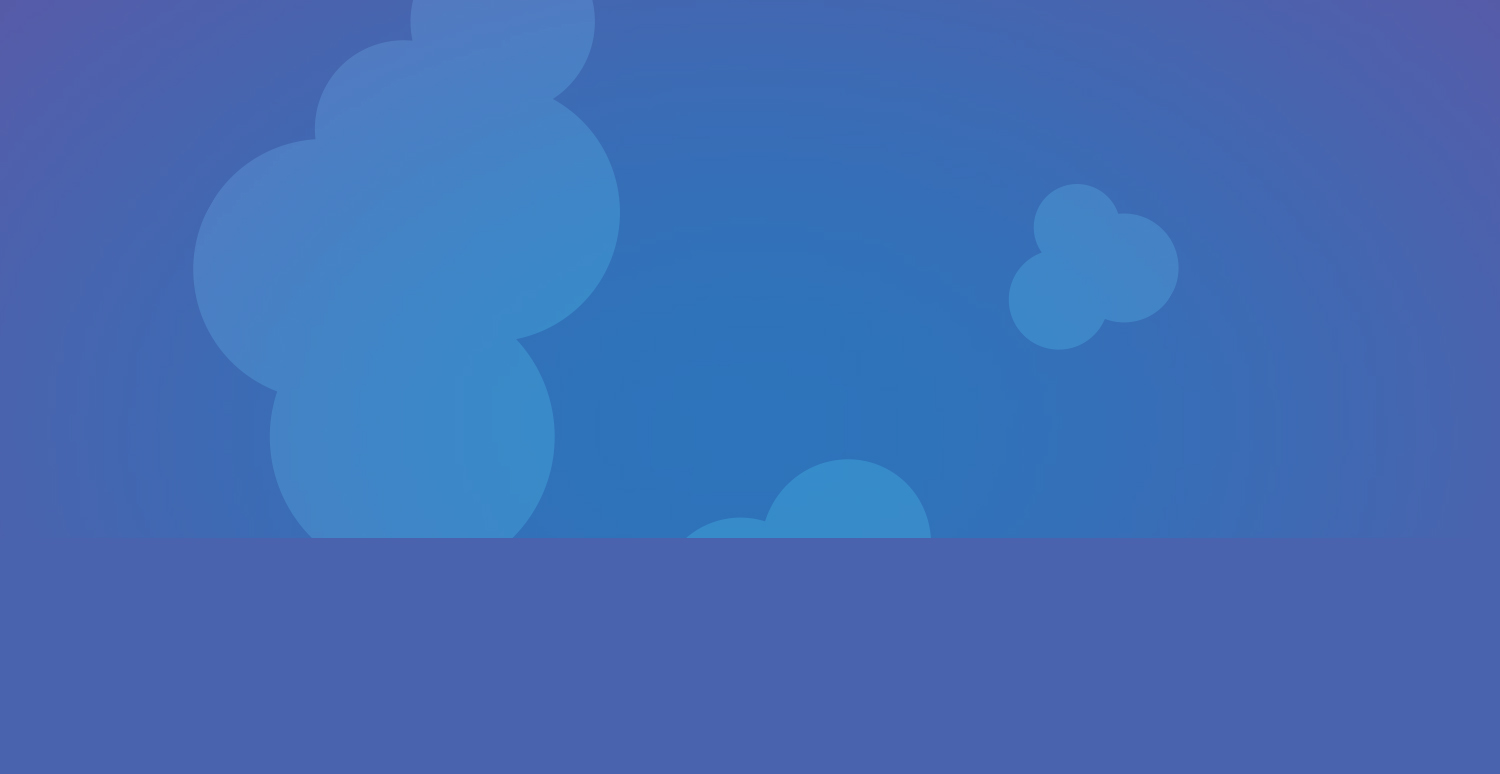 THỰC HÀNH – LUYỆN TẬP
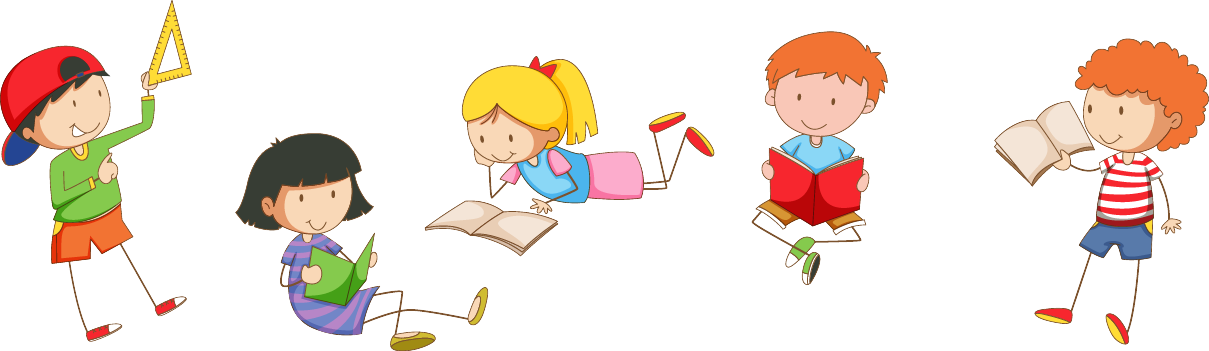 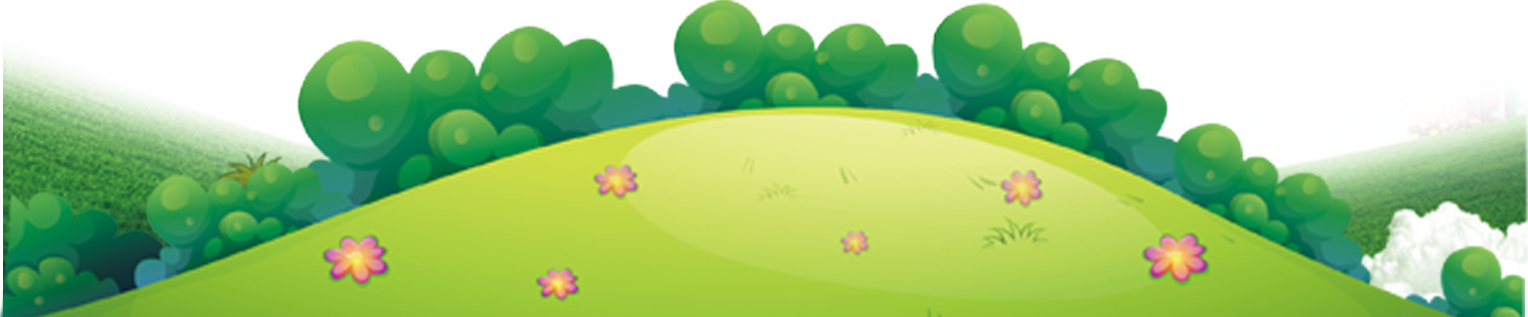 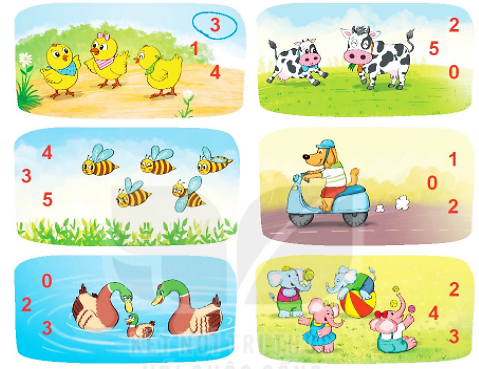 1
Chọn số thích hợp với số con vật?
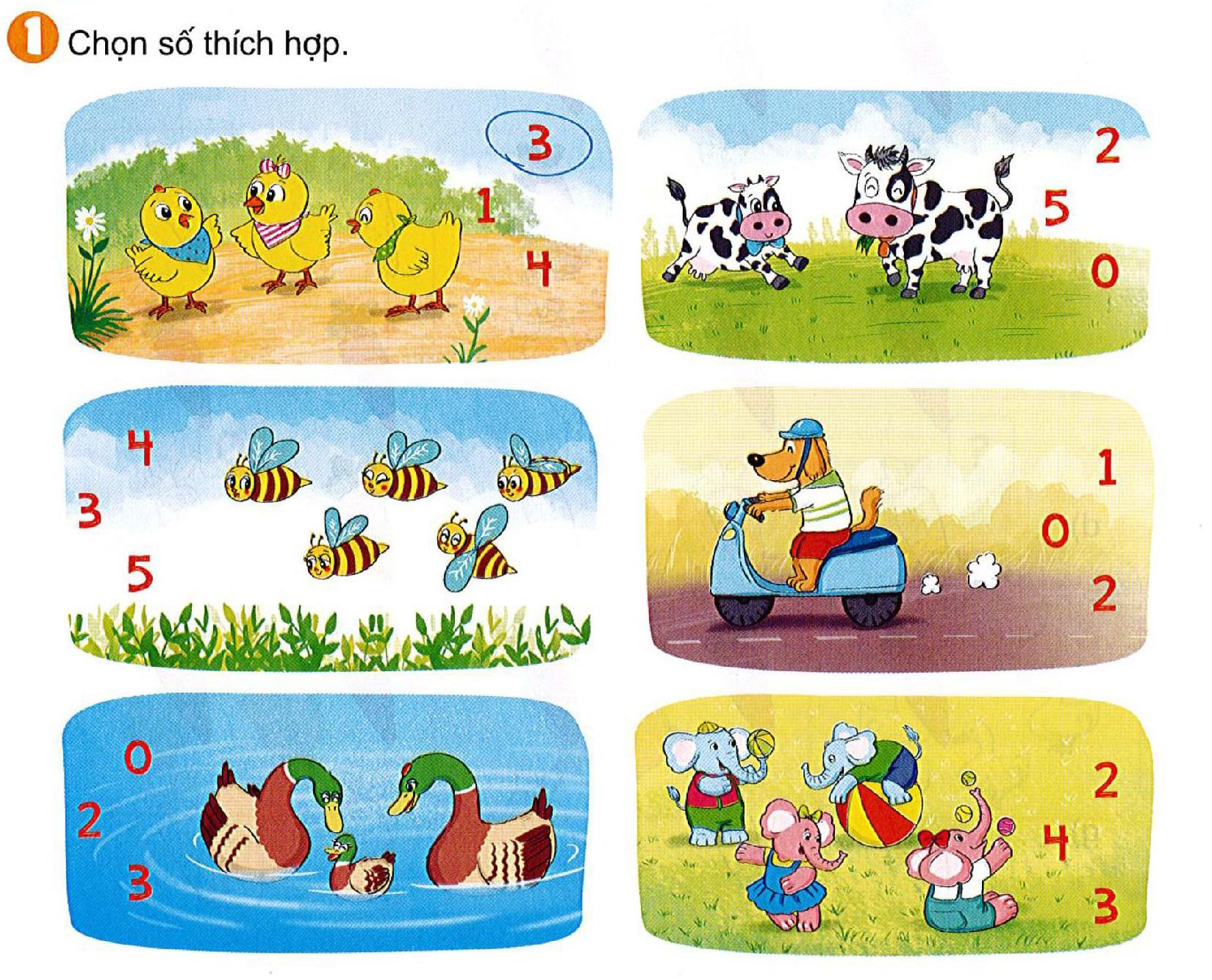 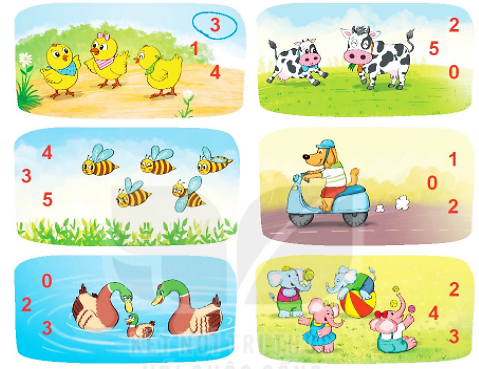 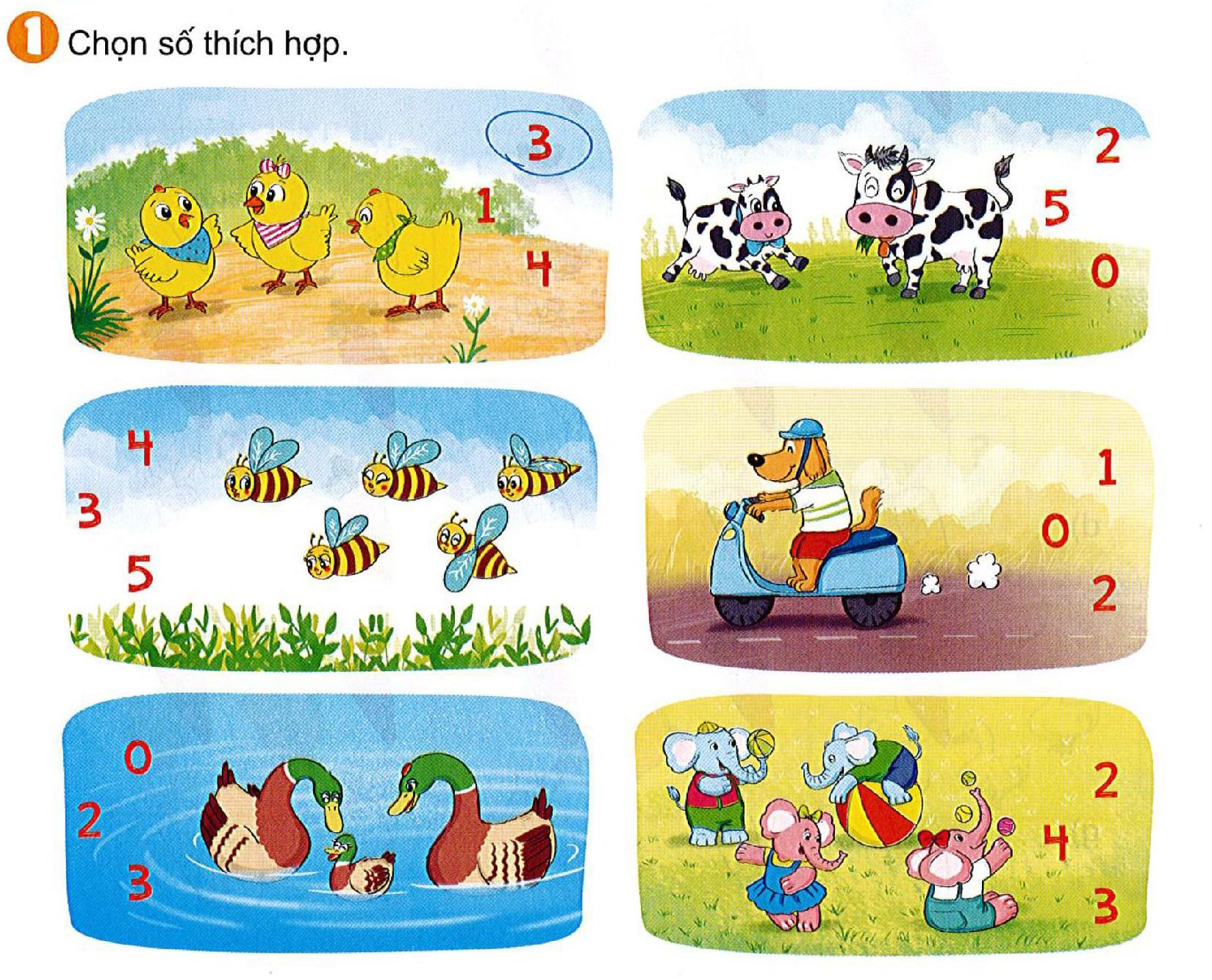 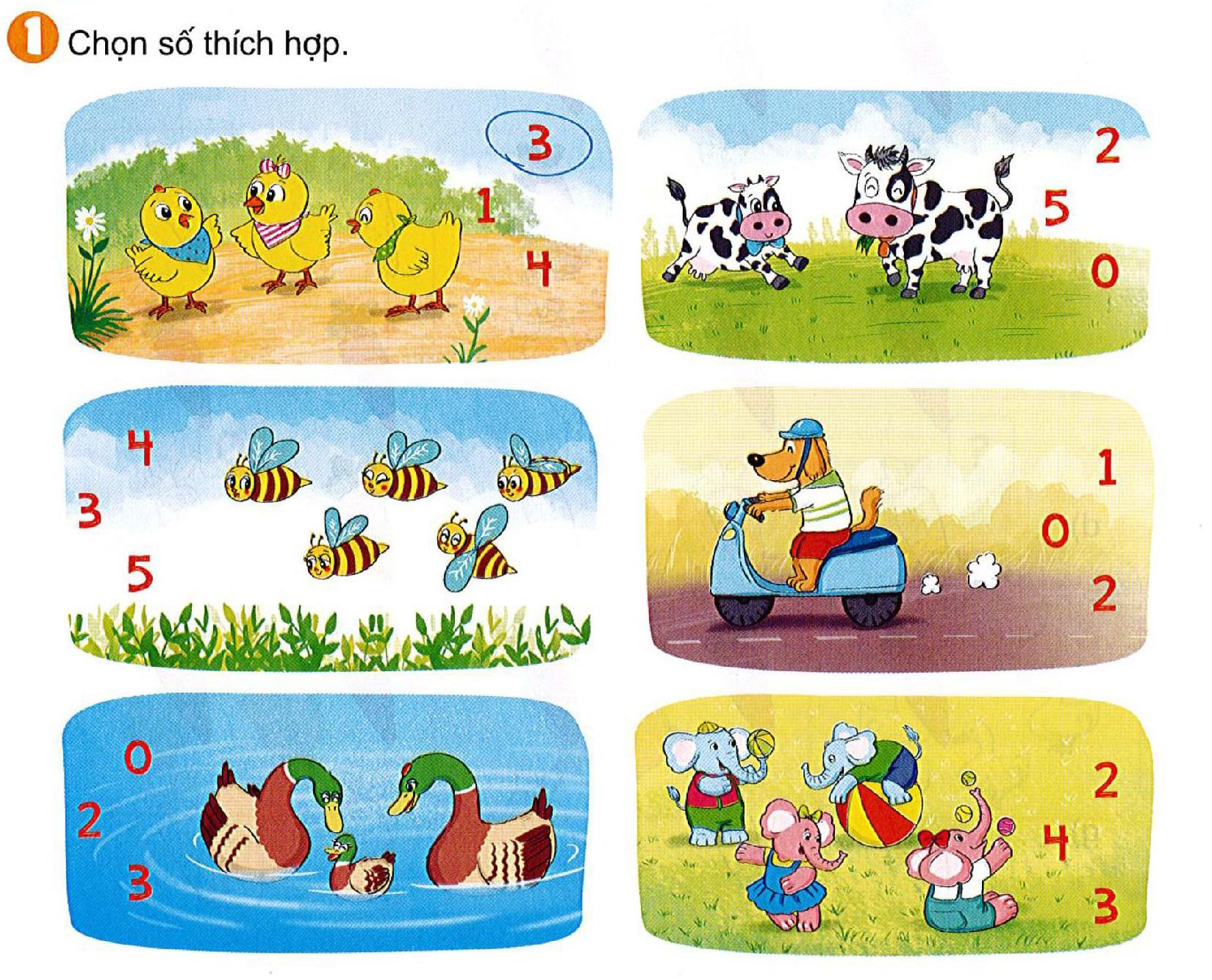 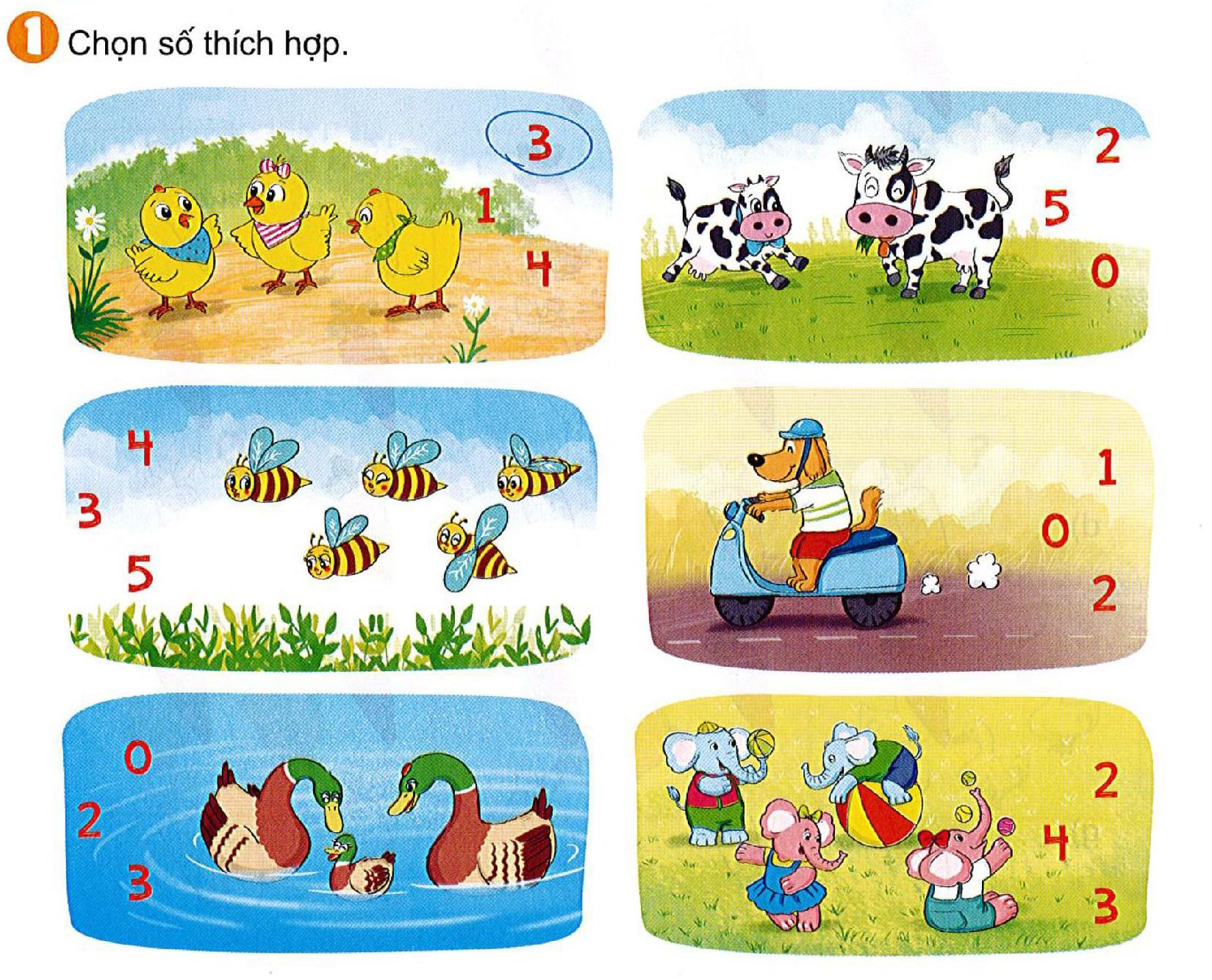 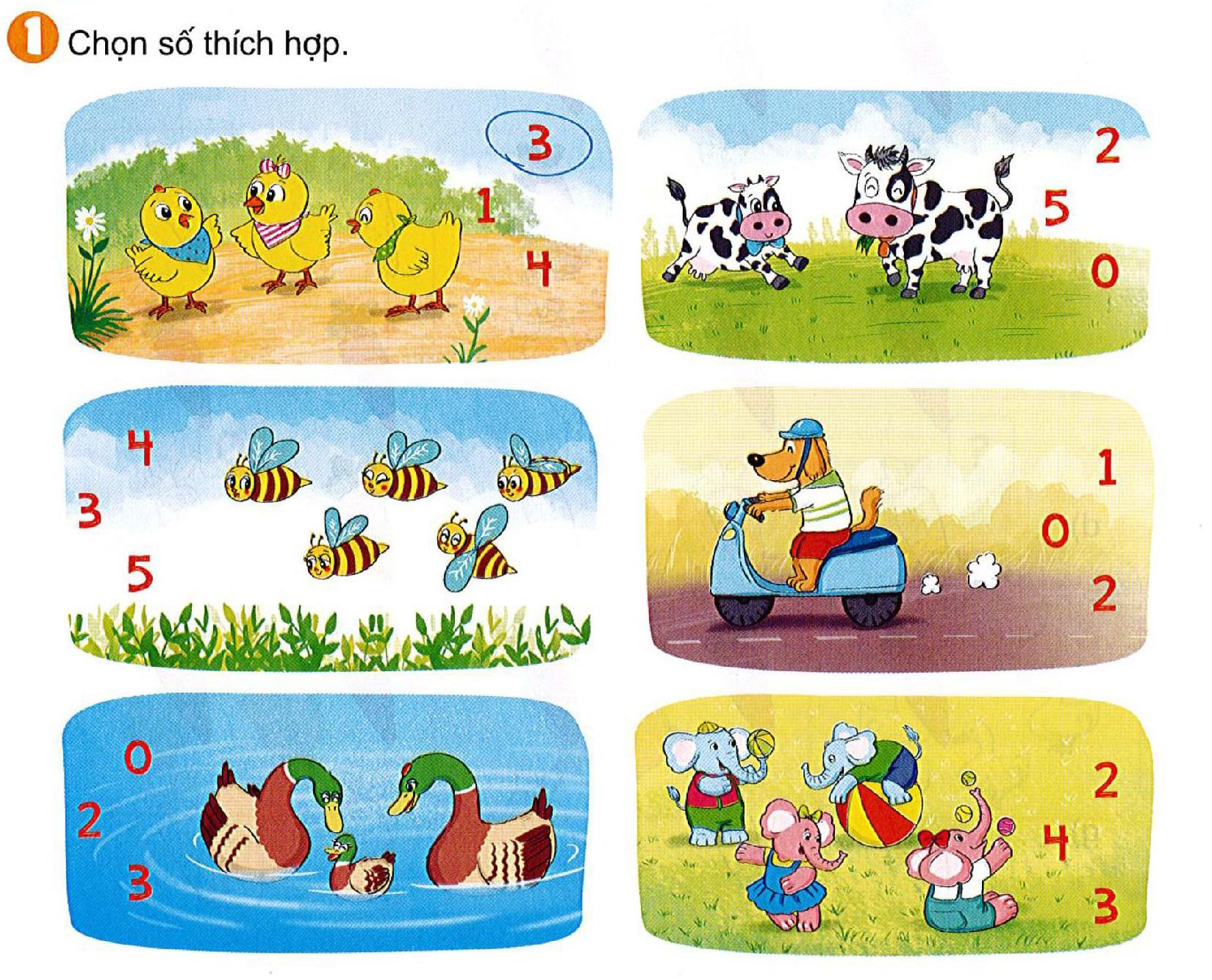 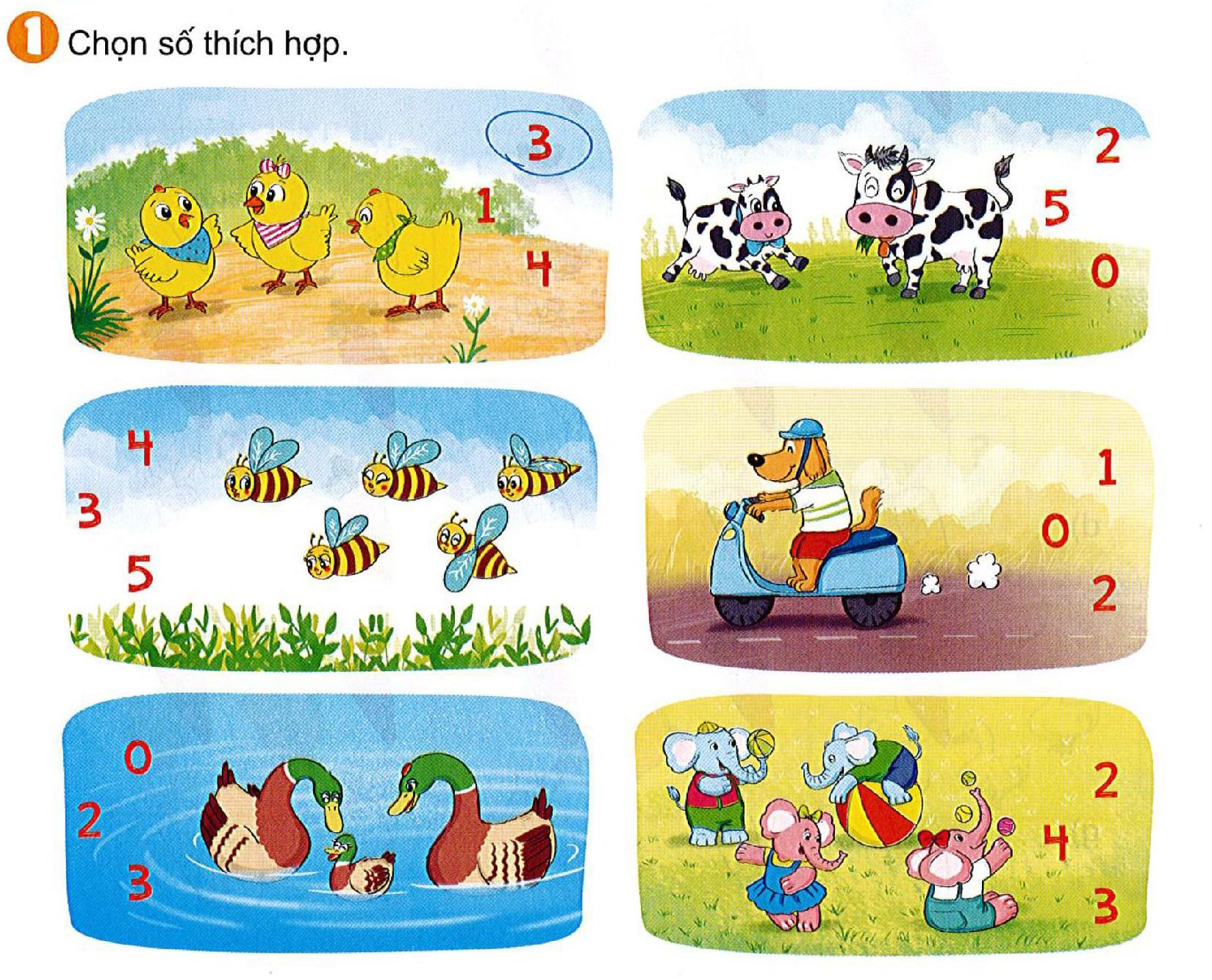 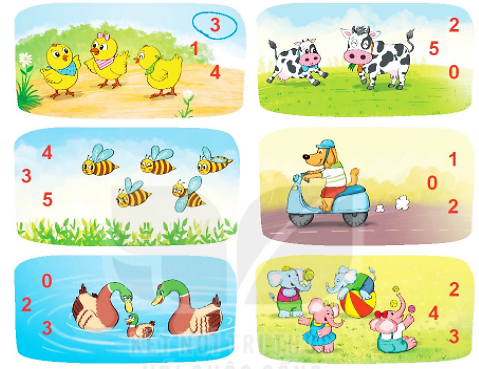 a) Trên xe có 3 thùng:
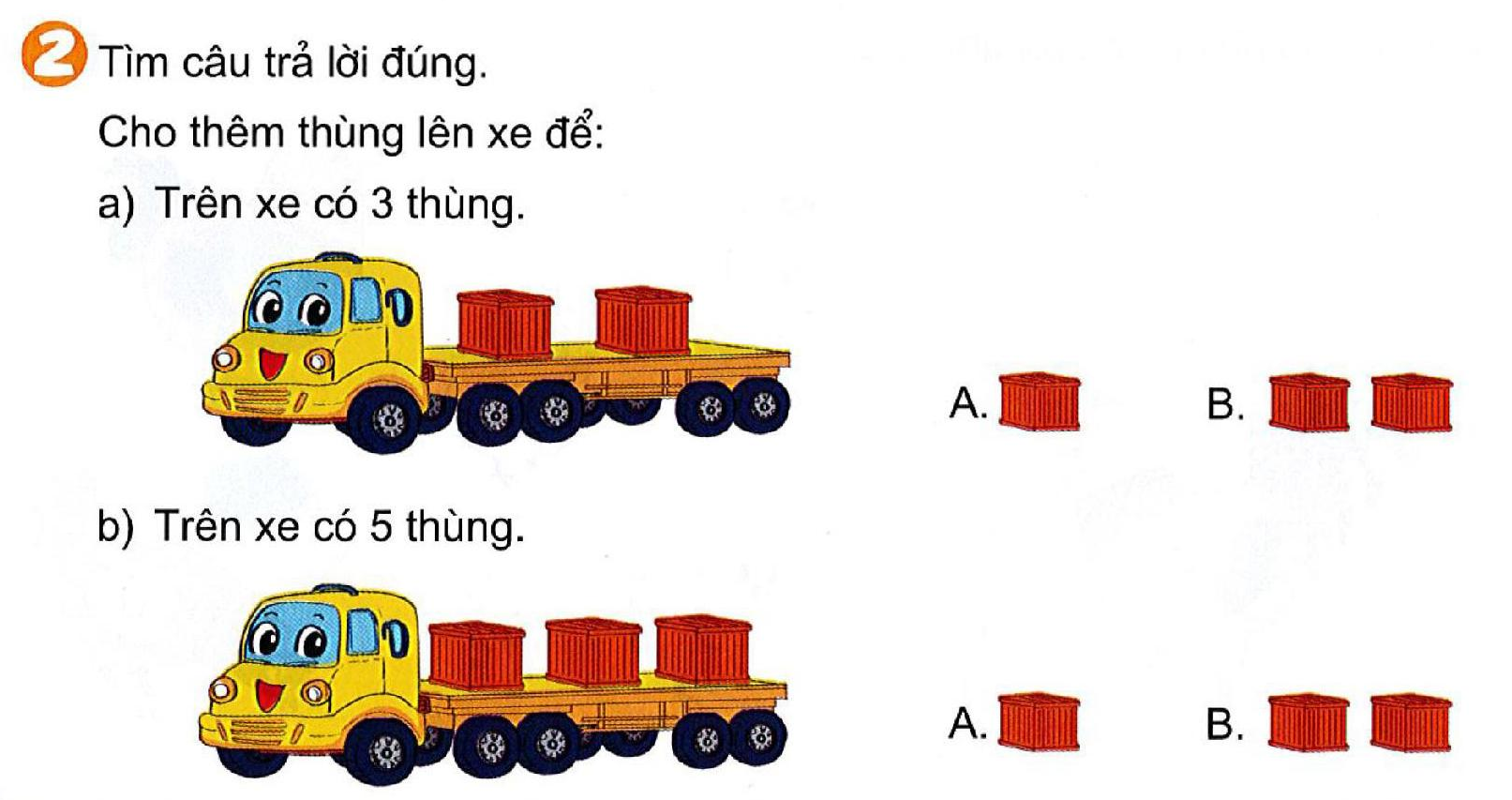 2
Chọn câu trả lời đúng. Cho thêm thùng lên xe để:
b) Trên xe có 5 thùng:
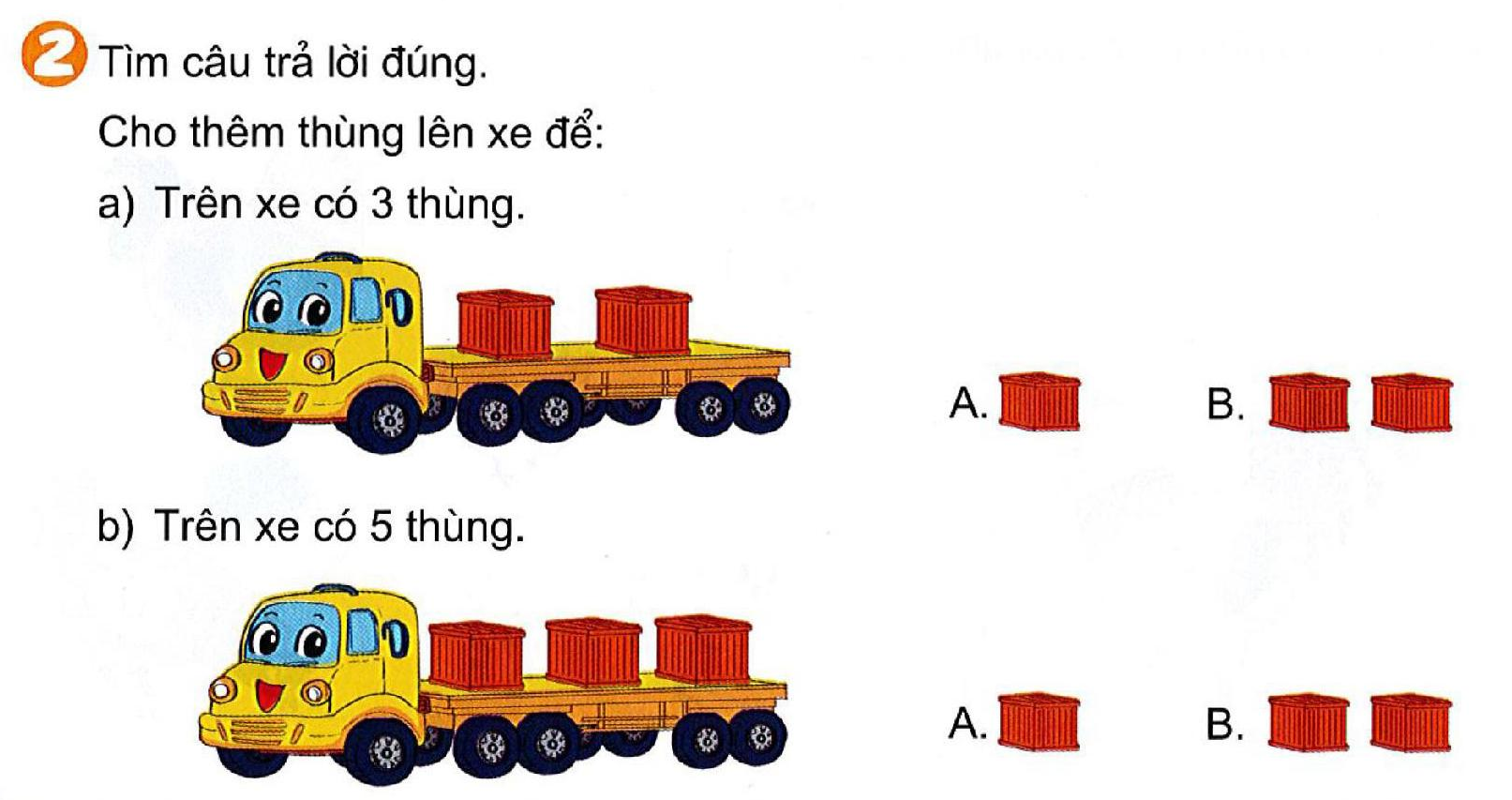 a) Trên xe có 3 thùng:
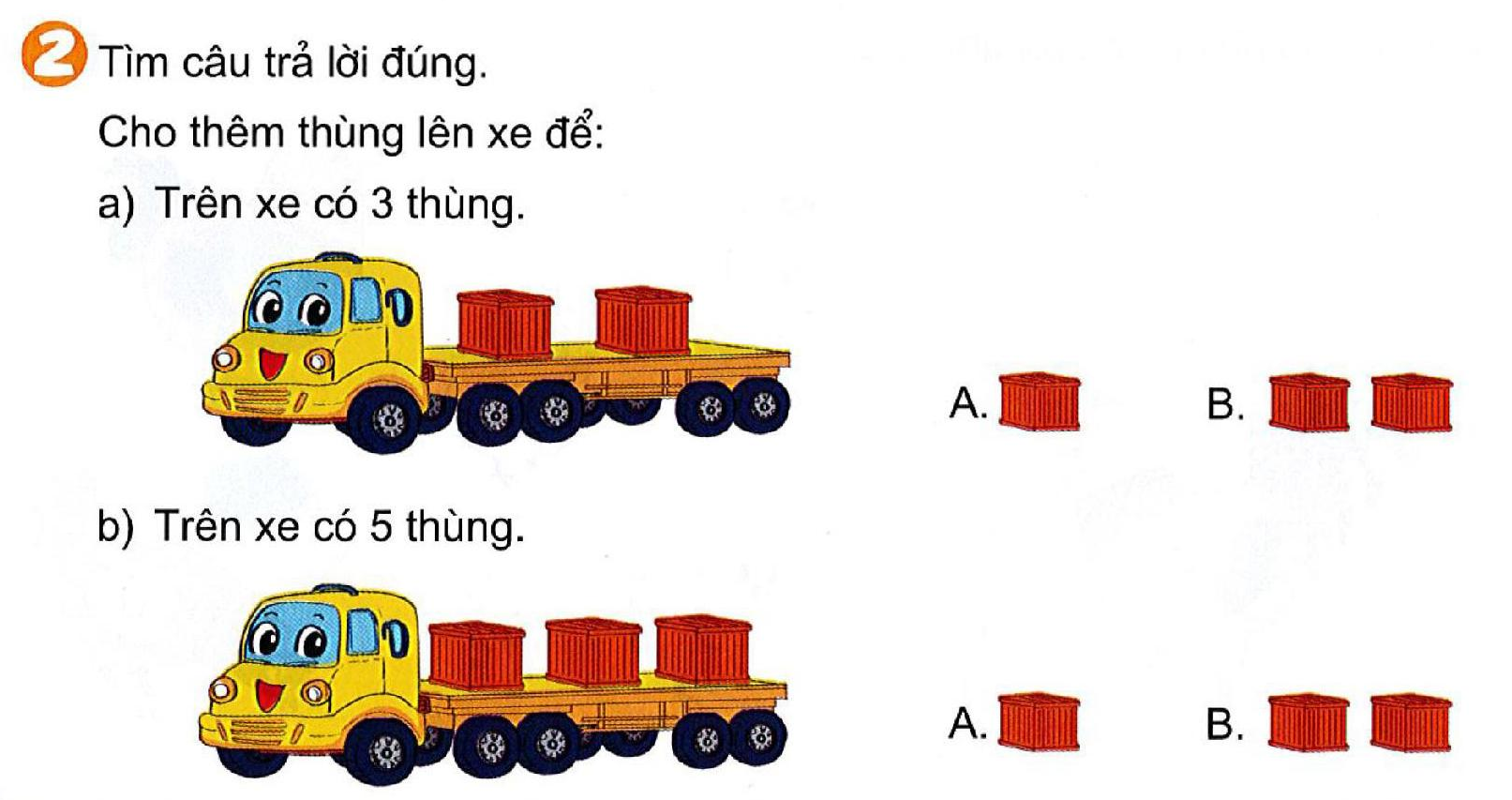 b) Trên xe có 5 thùng:
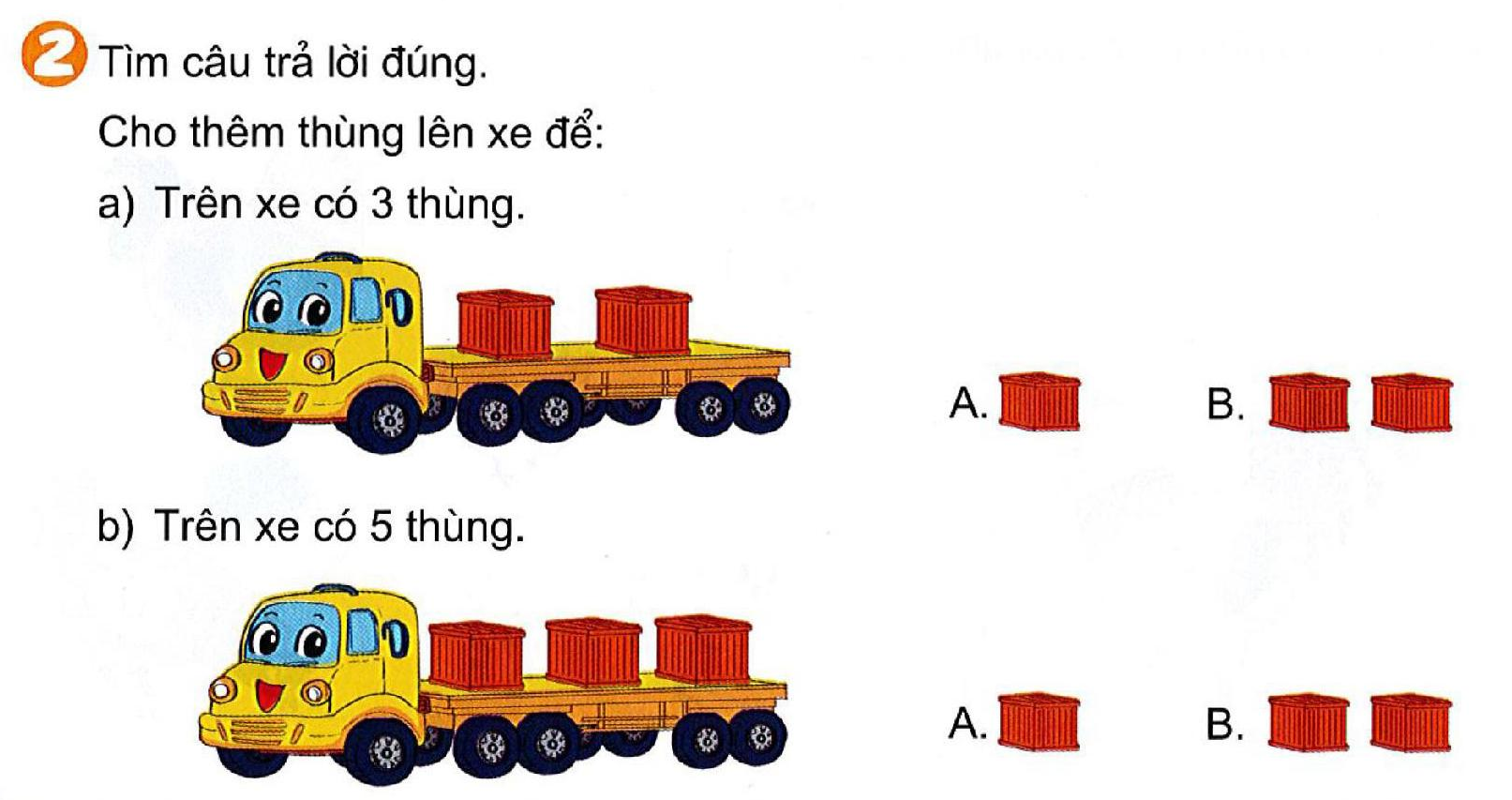 a) Trên xe có 3 thùng:
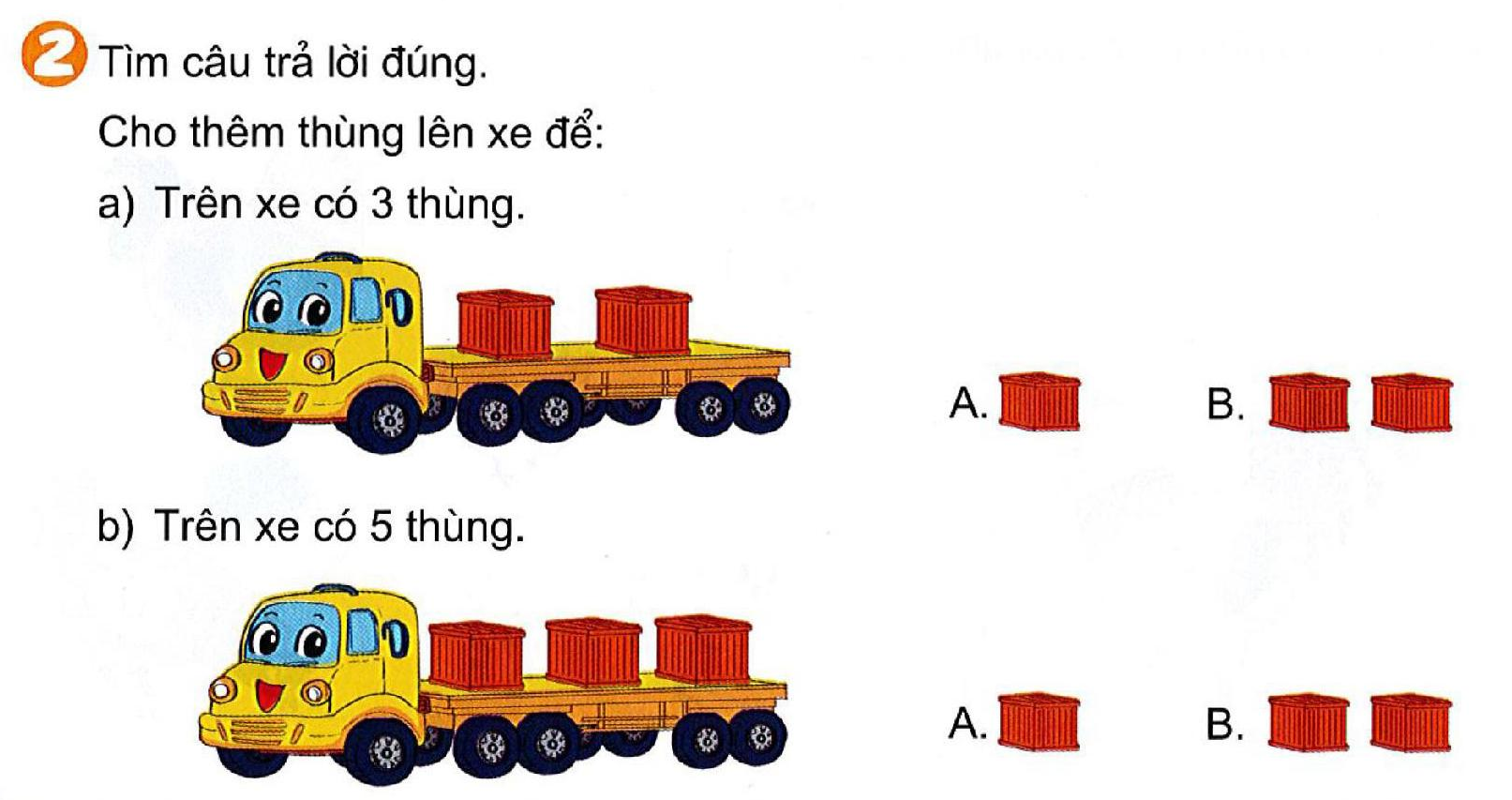 2
Chọn câu trả lời đúng. Cho thêm thùng lên xe để:
b) Trên xe có 5 thùng:
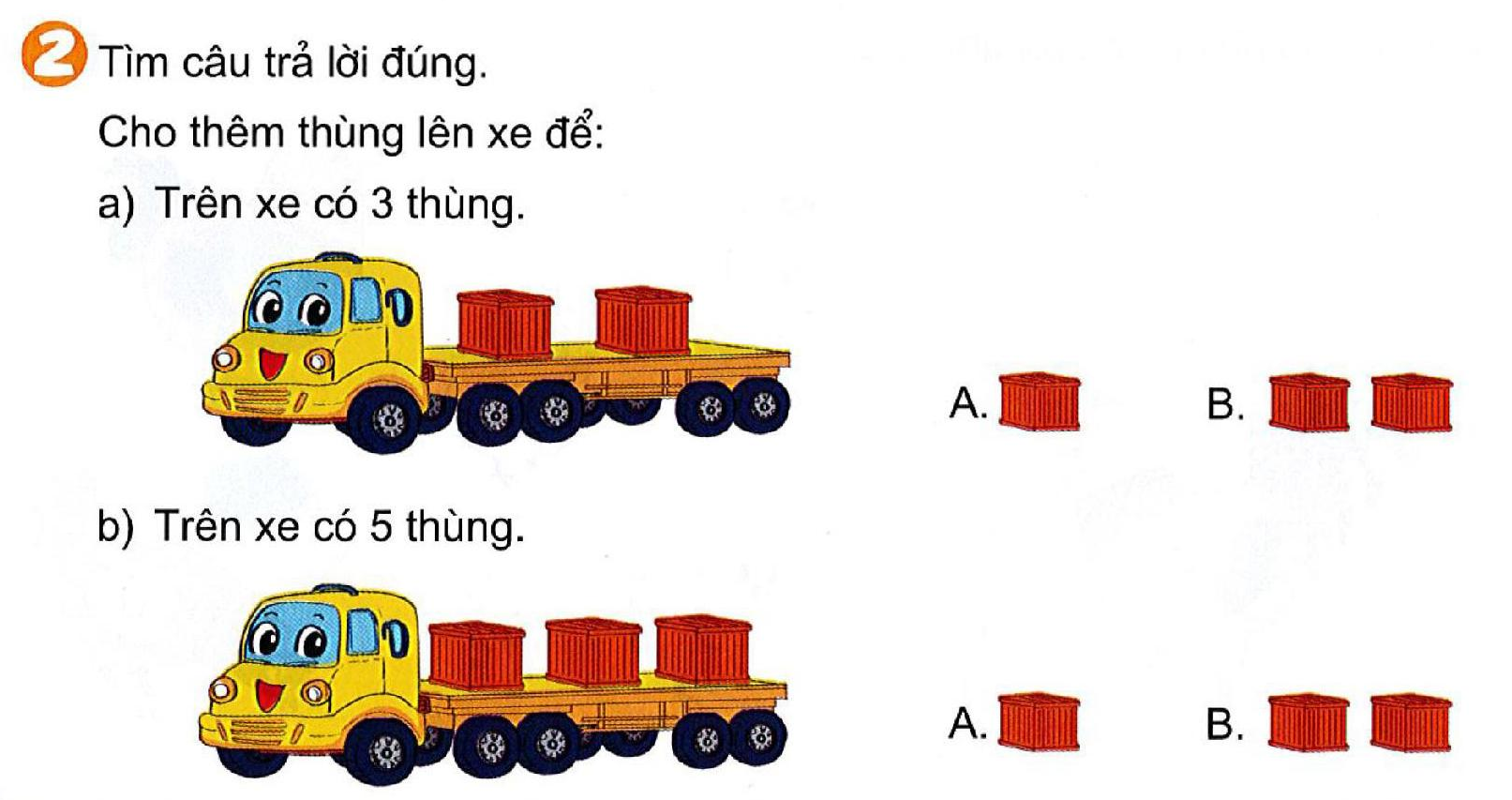 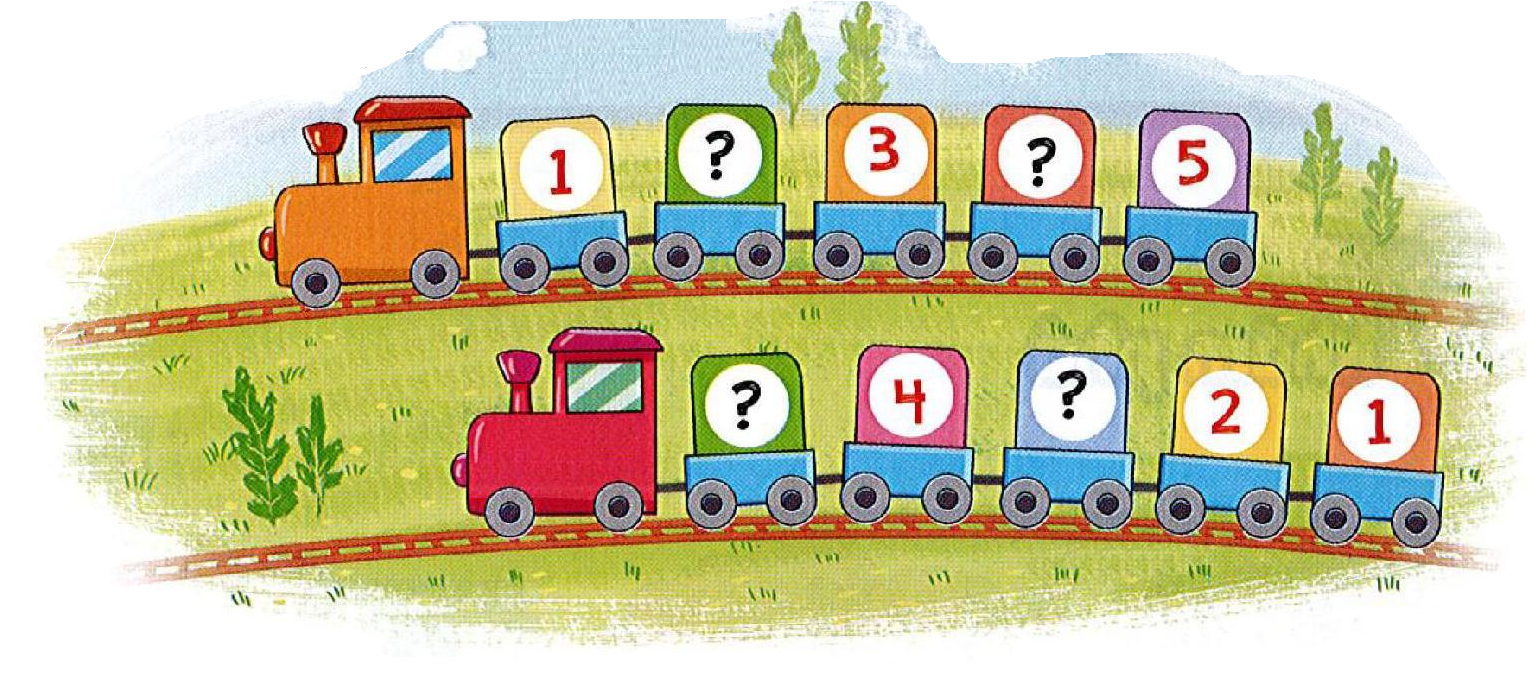 2
4
3
Số ?
3
5
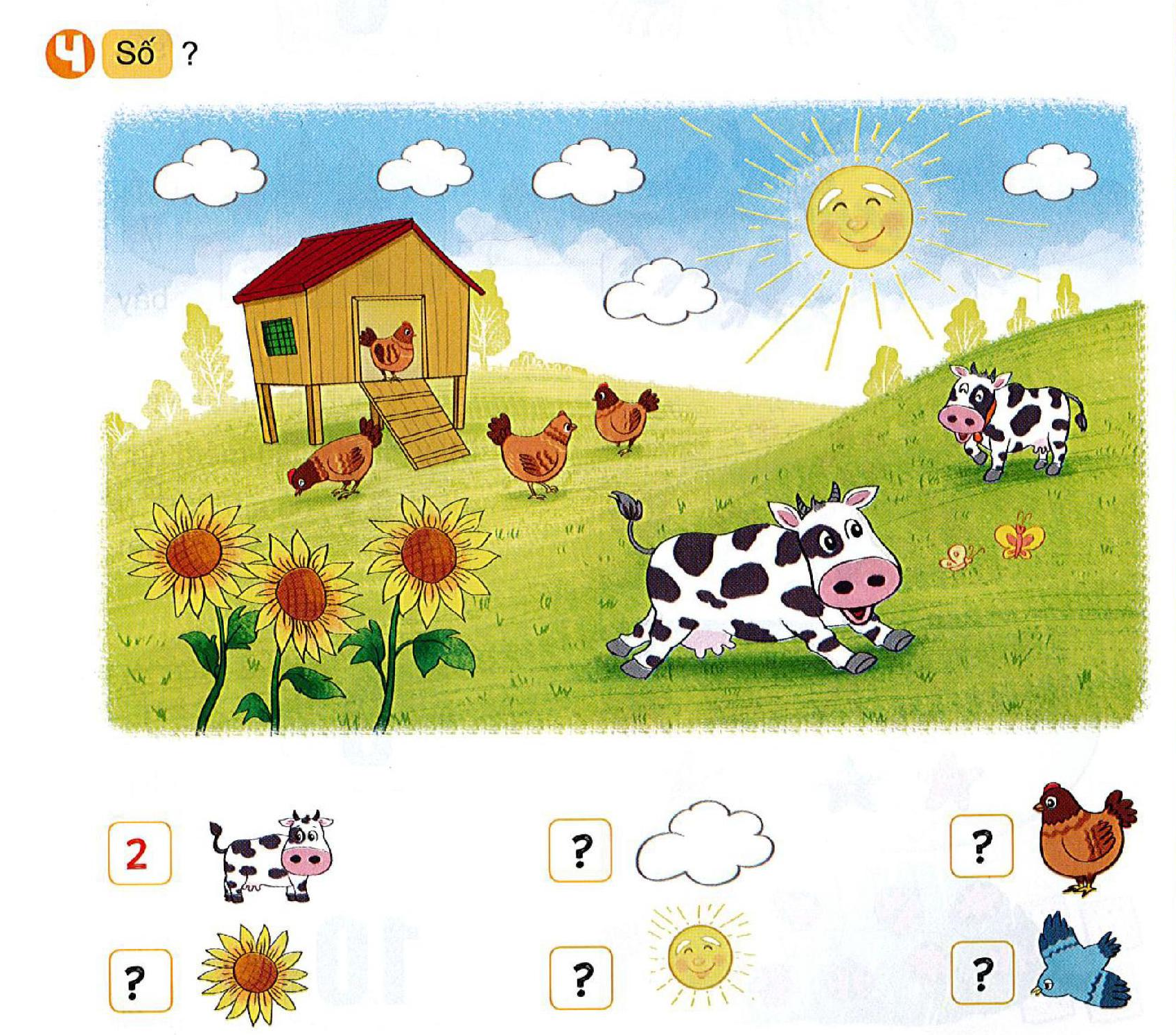 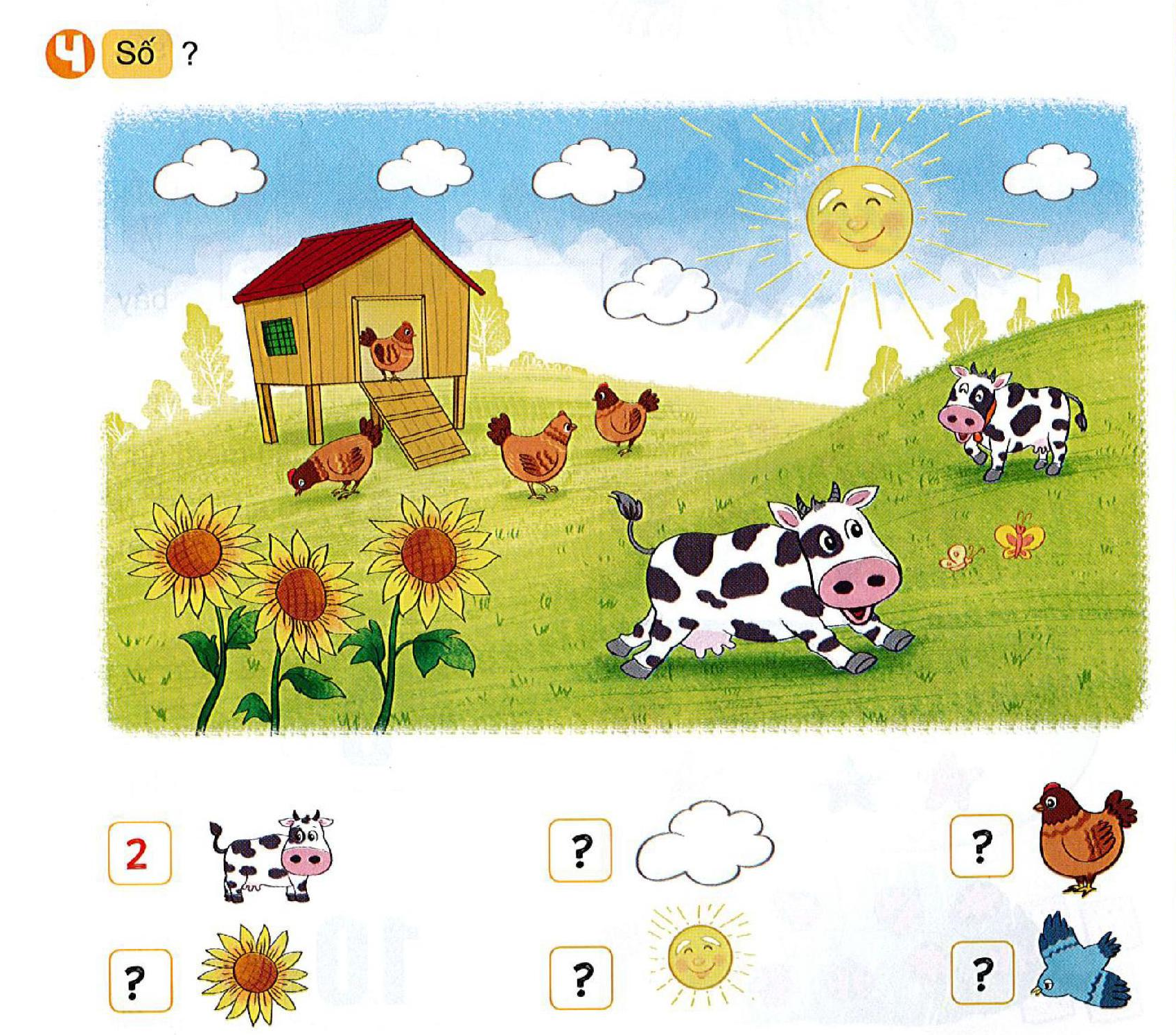 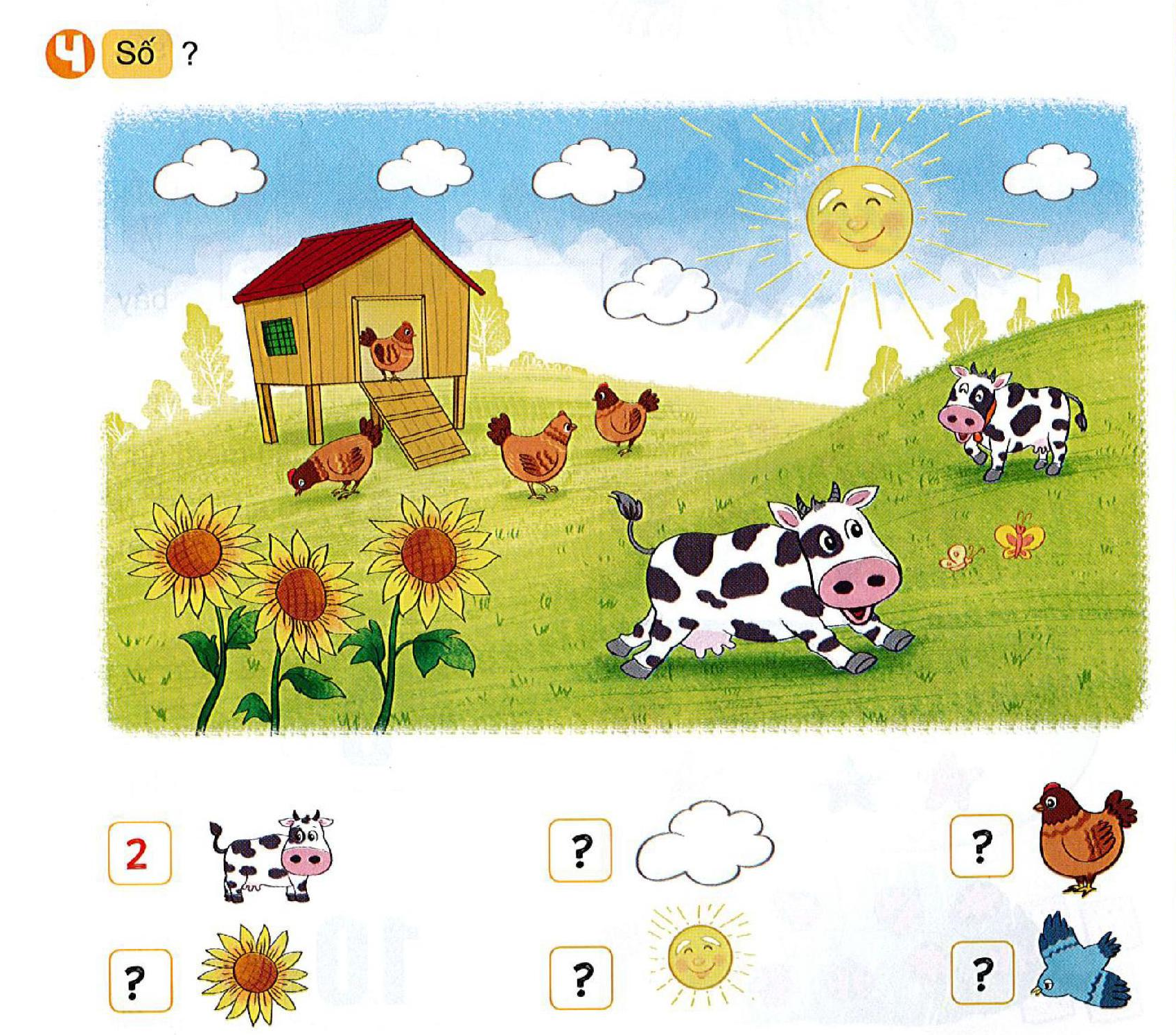 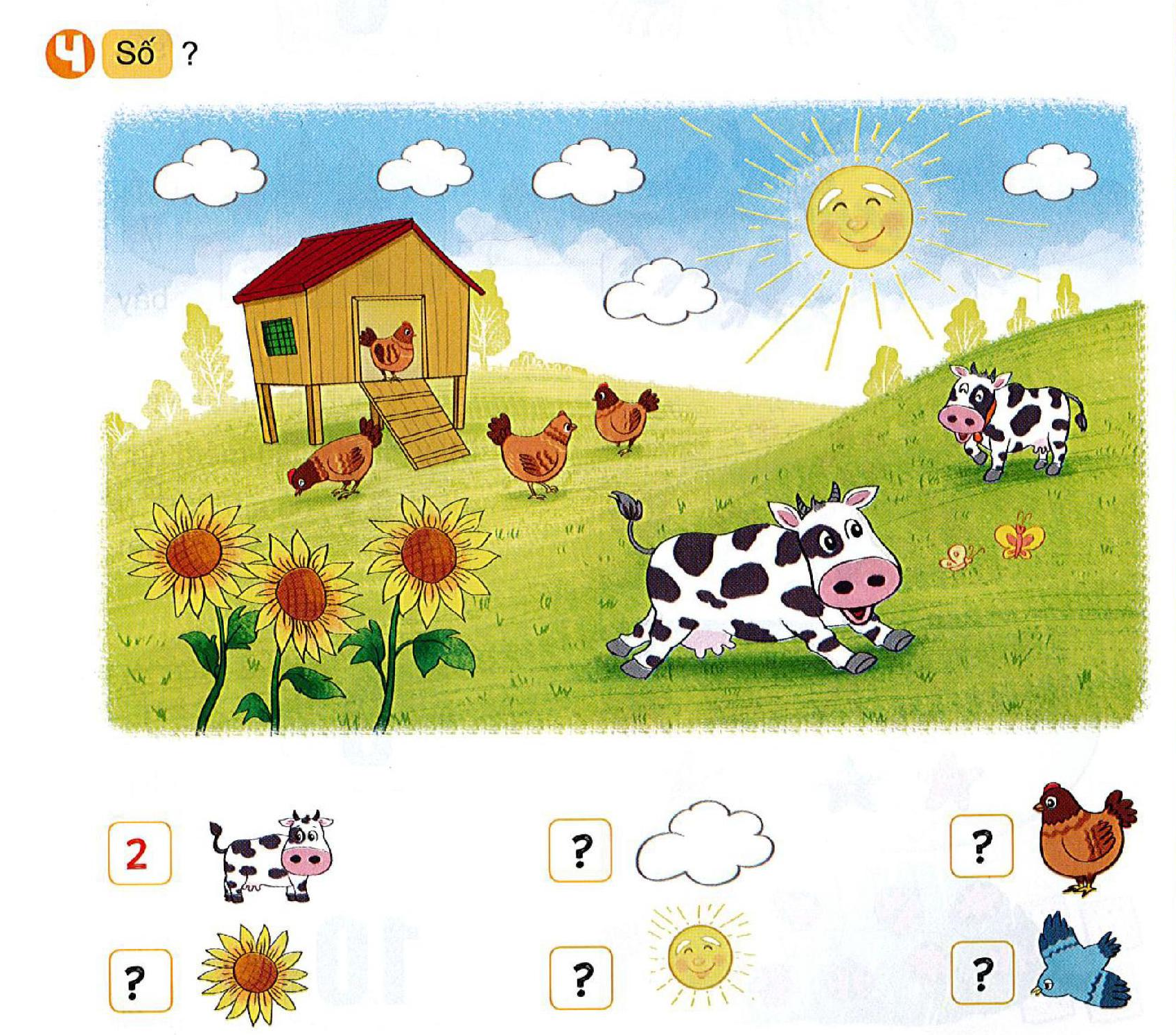 4
5
0
3
1
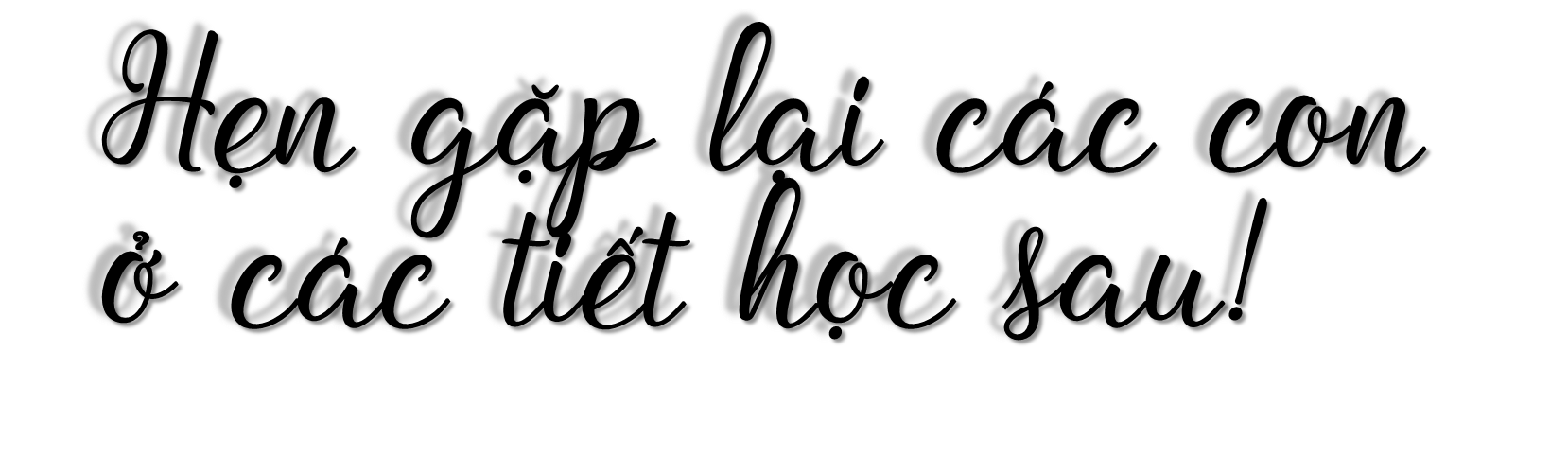